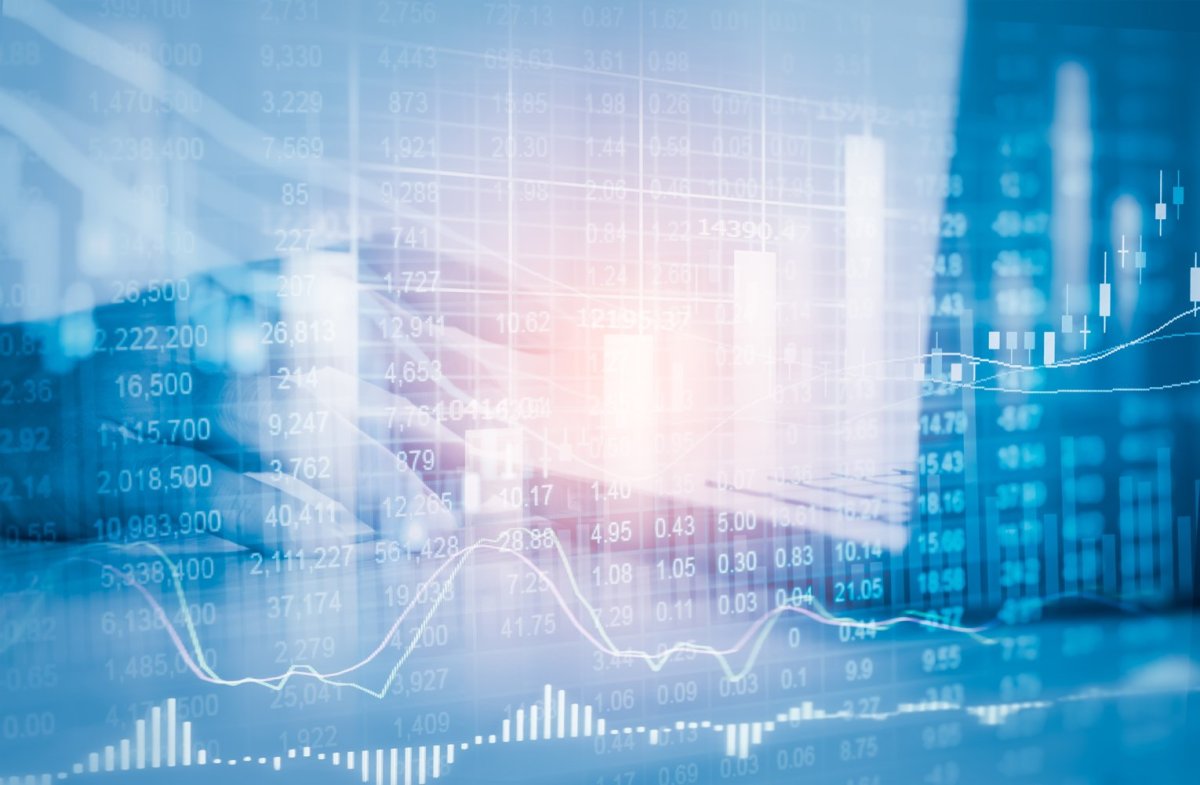 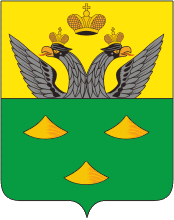 Муниципальное образование Балаганский район
Исполнение 
бюджета 
муниципального образования 
Балаганский район
за 
2022 год
Разработан на основе решения Думы Балаганского района от 29.05.2023г. №4/2-РД «Об исполнении бюджета муниципального образования Балаганский район за 2022 год»
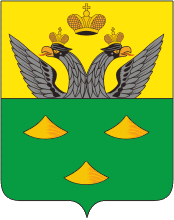 Бюджет для граждан: 
исполнение бюджета муниципального образования Балаганский район за 2022 год
Содержание
2
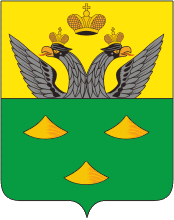 Бюджет для граждан: 
исполнение бюджета муниципального образования Балаганский район за 2022 год
Брошюра «Бюджет для граждан: исполнение бюджета муниципального образования Балаганский район за 2022 год» подготовлен для широкого круга граждан и заинтересованных пользователей: граждан пожилого возраста и школьников, жителей с рабочими профессиями, студентов и молодых специалистов, работников культуры и образования, активного населения.
Бюджет для граждан разработан с целью ознакомления граждан с реализацией запланированных целей, на достижение которых направлен районный  бюджет, общие результаты, которые достигнуты с помощью использования бюджетных средств, основные источники доходов и расходов районного бюджета.
Главной целью  разработки брошюры «Бюджет для граждан» явилось стремление  авторов к повышению финансовой грамотности населения  Балаганского района.
Брошюра «Бюджет для граждан: исполнение бюджета муниципального образования Балаганский район за 2022 год» наглядно описывает районный бюджет, его параметры и направления расходования бюджетных средств в 2022 году. Она отражает динамику расходов и показывает, сколько средств было потрачено в предыдущие годы на эти цели.
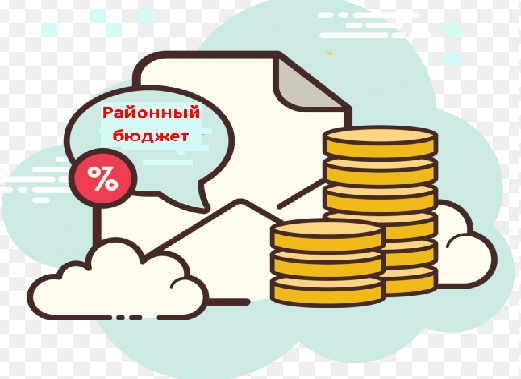 Бюджет для граждан содержит данные о реализации муниципальных программ муниципального образования Балаганский район.
Брошюра представляет районный бюджет в доступной и понятной для граждан форме.
3
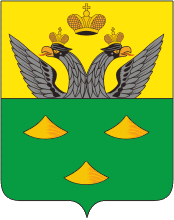 Бюджет для граждан: 
исполнение бюджета муниципального образования Балаганский район за 2022 год
I.Основные показатели 
социально – экономического развития
 муниципального образования Балаганский район
4
Бюджет для граждан: 
исполнение бюджета муниципального образования Балаганский район за 2022 год
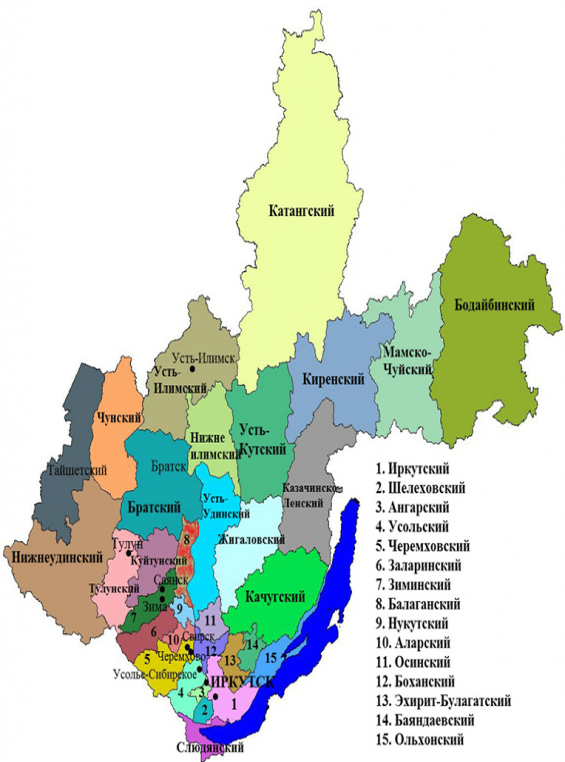 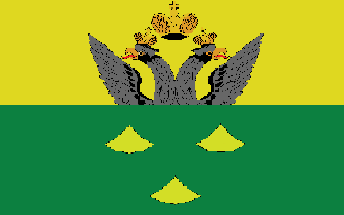 Флаг Балаганского района
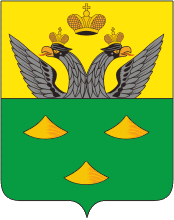 Герб Балаганского района
Герб  Балаганского района утвержден решением Думы Балаганского района  №7/3 - рд от 19 августа 2003 года.
 Номер в Геральдическом регистре РФ: 1333.
    В основу герба Балаганского района взят исторический герб уездного города Балаганска Иркутского наместничества, Высочайше утвержденный 13 марта 1777 года.
Историческая справка по ссылке:
https://adminbalagansk.ru/index.php?main_id=51&part_id=422
Флаг  Балаганского района утвержден решением Думы Балаганского района от 30 августа 2017 года №7/7-рд.
     Решением Геральдического Совета при Президенте Российской Федерации внесен в Государственный Геральдический регистр Российской Федерации с присвоением регистрационного номера 12975.
Историческая справка по ссылке: https://adminbalagansk.ru/index.php?main_id=51&part_id=518
Основные сведения о районе:
Дата образования: 1989 год.
Балаганский район существовал давно, но в 1962 году во время затопления Братского водохранилища Балаганский район был ликвидирован, а его территория передавалась в Усть-Удинский, Заларинский районы. Вновь Балаганский район был образован в октябре 1989 года. 
Балаганский район включает в себя семь муниципальных образований со статусом сельских поселений,  количество населенных пунктов 13.
Административный центр: поселок Балаганск.
Законом Иркутской области  № 126-ОЗ от 11.12.2019г. рабочий поселок Балаганск  преобразован в поселок Балаганск, который является административным центром Балаганского сельского поселения.
Часовой пояс: MSK+5
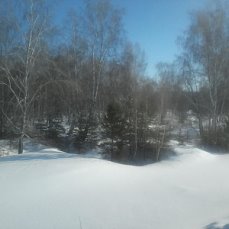 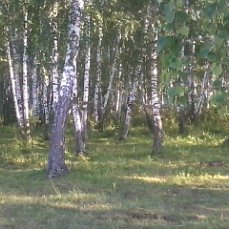 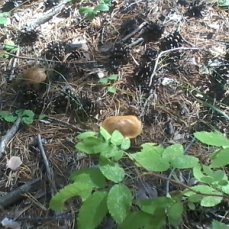 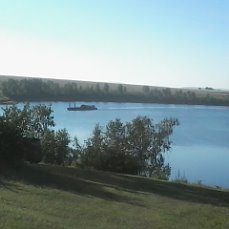 Балаганский район расположен в центральной части Иркутской области, в стороне от магистральных путей. 
Площадь территории района 634,7 тыс. га. 
Удаленность административного центра района п.Балаганск до ближайшей железнодорожной станции (п.Залари) 86 км, до областного центра (г. Иркутск) 281 км, водным путем по Братскому  водохранилищу –250 км. 
Балаганский район граничит с Усть-Удинским, Братским, Куйтунским, Зиминским и Нукутским  районами области.
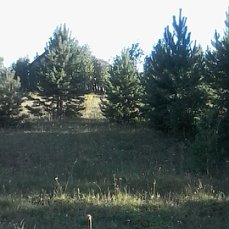 5
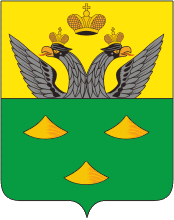 Бюджет для граждан: 
исполнение бюджета муниципального образования Балаганский район за 2022 год
Основные показатели социально – экономического развития муниципального образования Балаганский район за 2022 год
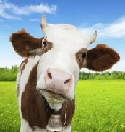 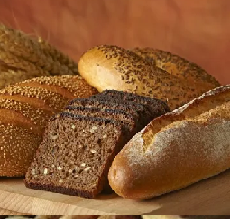 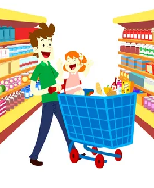 Основными отраслями экономики в 2022 году
 являлись:
  сельское хозяйство; 
  лесозаготовки;
  производство пиломатериалов;
  торговля;
  хлебопечение.
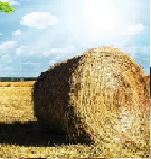 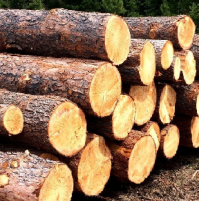 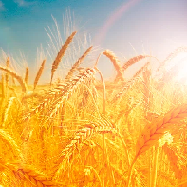 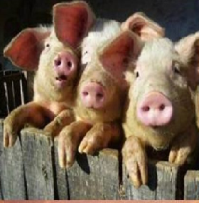 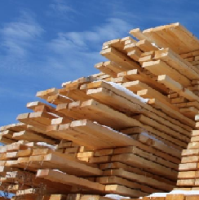 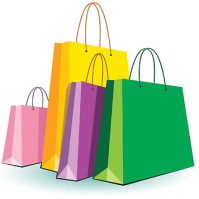 Выручка от реализации продукции, работ, услуг в 2021 году составила 568,7 млн. рублей.
Выручка от реализации продукции, работ, услуг в 2022 году составила 679,5 млн. рублей, что на 110,8 млн. рублей больше, чем сумма выручки в 2021 году. 
Темп роста к 2021 году составил  119,5%.
Численность населения Балаганского района по состоянию на 01.01.2022 года составила  8218 человек.
Прогноз социально-экономического развития муниципального образования Балаганский район на 2022-2024 годы утвержден постановлением администрации Балаганского района от  05.07.2021г. №313.
Ссылка для ознакомления:
https://adminbalagansk.ru/index.php?main_id=9&part_id=357
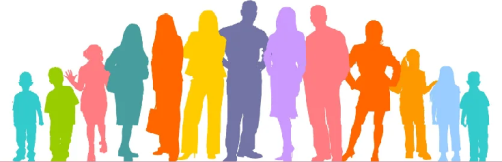 В связи с принятием Закона Иркутской области от 11.12.2019г.  №127-ОЗ 
«О преобразовании Балаганского муниципального образования Балаганского района  Иркутской области» городское население в районе отсутствует.
6
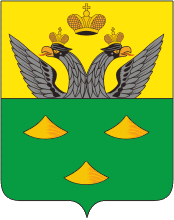 Бюджет для граждан: 
исполнение бюджета муниципального образования Балаганский район за 2022 год
Основные показатели социально – экономического развития муниципального образования Балаганский район за 2022 год
Балансовая прибыль предприятий района в 2021 году составила 125,9 млн. рублей.
Балансовая прибыль предприятий района в 2022 году составила 99,7 млн. рублей.
Темп роста к 2021 году составил  79,2%.
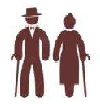 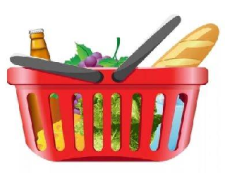 Выручка от реализации продукции, работ, услуг на душу населения в 2021 году составила 69,0 тыс.рублей.
Выручка от реализации продукции, работ, услуг на душу населения в 2022 году составила 82,6 тыс.рублей.
Темп роста показателя в 2022 году к 2021 году составляет 119,7%.
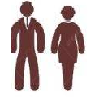 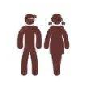 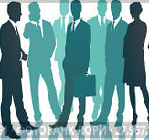 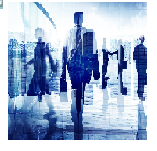 7
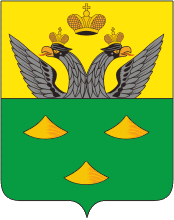 Бюджет для граждан: 
исполнение бюджета муниципального образования Балаганский район за 2022 год
Основные показатели социально – экономического развития муниципального образования Балаганский район за 2022 год
По состоянию на 01.01.2023 года среднемесячная заработная плата работников муниципальных учреждений культуры Балаганского района составила 47963,3 рублей, что выше на 4709,9 рублей, чем по состоянию на 01.01.2022 года. 
Заработная плата работников муниципальных учреждений культуры имеет  динамику  постоянного  роста.
+1047,0р.
+3668,9р.
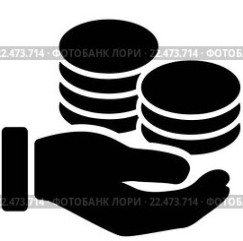 По состоянию на 01.01.2023 года среднемесячная заработная плата работников муниципальных учреждений образования Балаганского района составила:
общее образование 46864,0 рублей, что выше на 6236,0 рублей, чем по состоянию на 01.01.2022 года или 115,3% исполнения Указа Президента РФ;
дошкольное образование 39870,0 рублей, что выше на 3692,0 рублей, чем по состоянию на 01.01.2022 года или 100% исполнения Указа Президента РФ;
дополнительное образование 47524,0 рублей, что выше на 5681,0 рублей, чем по состоянию на 01.01.2022 года или 100% исполнения Указа Президента РФ;.
 Заработная плата работников муниципальных учреждений образования имеет  динамику  постоянного  роста.
8
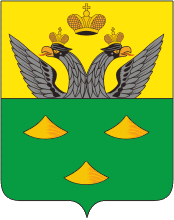 Бюджет для граждан: 
исполнение бюджета муниципального образования Балаганский район за 2022 год
Среднемесячная заработная плата по району составила 44тыс.456 руб. 
Уровень регистрируемой безработицы в районе (к трудоспособному населению) – 0,67%.
Общий объем бюджетных инвестиций в основной капитал за счет всех источников в 2022 году в районе составил  82 млн. 299 тыс. руб.
За 2022 год заключено 10 соглашений о социально – экономическом сотрудничестве, в том числе: 8 соглашений на общую сумму 345тыс.руб.;
-200,0 тыс.руб.  на ремонт двигателя автомобиля, осуществляющего перевозку детей (ООО «ФОРЭСТ»);
-145,0 тыс.руб. на приобретение новогодних (сладких) подарков для детей мобилизованных и военнослужащих, участвующих в специальной военной операции на территориях Донецкой Народной Республики, Луганской Народной Республики и Украины, детей из многодетных семей и семей одиноких родителей (ООО «ФОРЭСТ»70 тыс.руб., ИП Иванов Михаил Александрович 20,0 тыс.руб., ИП Глава КФХ Кудрявых Александр Валерьевич 20,0 тыс.руб., ИП Сорокина Альбина Андреевна 5,0 тыс.руб., ООО «Дионис» 20,0 тыс. руб., ООО «Ангара»  20 ,0 тыс.руб.).
По двум соглашениям достигнута договоренность безденежного характера:
-поставка дров для отопления МБОУ Кумарейская СОШ на 2022 год (АО «Группа Илим» ;
-поставка пиломатериала для МБОУ ДО Балаганского Центра Детского Творчества и МКУ ДО Балаганской детской музыкальной школы (ИП Кривошеина Оксана Михайловна).
9
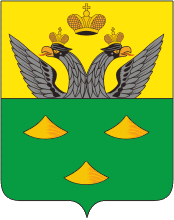 Бюджет для граждан: 
исполнение бюджета муниципального образования Балаганский район за 2022 год
II. Основные параметры бюджета
 муниципального образования Балаганский район
10
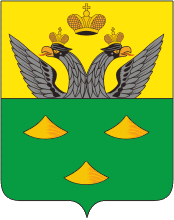 Бюджет для граждан: 
исполнение бюджета муниципального образования Балаганский район за 2022 год
Консолидированный бюджет муниципального образования Балаганский район
Бюджет муниципального района  (бюджет муниципального образования Балаганский район, далее – районный бюджет) и свод бюджетов сельских поселений Балаганского района, входящих в состав муниципального района (без учета межбюджетных трансфертов между этими бюджетами), образуют консолидированный бюджет муниципального образования Балаганский район .
(ст.15 Бюджетного кодекса РФ)
Бюджет 
муниципального 
района (районный 
бюджет)
Консолидированный 
бюджет МО Балаганский
 район
Бюджеты 
сельских
 поселений
Каждое муниципальное образование имеет собственный бюджет.
       Бюджет муниципального образования (местный бюджет) предназначен для исполнения расходных обязательств муниципального образования .
(ст.15 Бюджетного кодекса РФ)
Сельские поселения : Балаганское МО, Биритское МО, Заславское МО, Коноваловское МО, Кумарейское МО, Тарнопольское  МО, Шарагайское МО
11
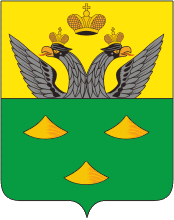 Бюджет для граждан: 
исполнение бюджета муниципального образования Балаганский район за 2022 год
Формирование бюджета муниципального образования Балаганский район
Бюджет муниципального образования Балаганский район на 2022 год принят решением Думы Балаганского района от 21.12.2021г. №11/1-РД «О бюджете муниципального образования Балаганский район на 2022 год и на плановый период 2023 и 2024 годов».
Основные характеристики районного бюджета на 2022 год утверждены в следующих объемах:
-доходы в сумме 562 млн. 816 тыс. руб. (в 2021 году 537 млн. 224 тыс. руб.), в том числе налоговые и неналоговые доходы 51 млн. 618 тыс. руб. (в 2021 году 44 млн. 037 тыс. руб.), темп роста доходов 2022г. к 2021г. составил 104,8%;
-расходы в сумме 566 млн. 687 тыс. руб. (в 2021г. 540 млн. 526 тыс. руб.), темп роста расходов 2022г. к 2021г. составил 104,8%;
-дефицит бюджета в сумме 3 млн. 871 тыс. руб. или 7,5% общего годового объема доходов районного бюджета без учета утвержденного объема безвозмездных поступлений и поступлений налоговых доходов по дополнительным нормативам отчислений.
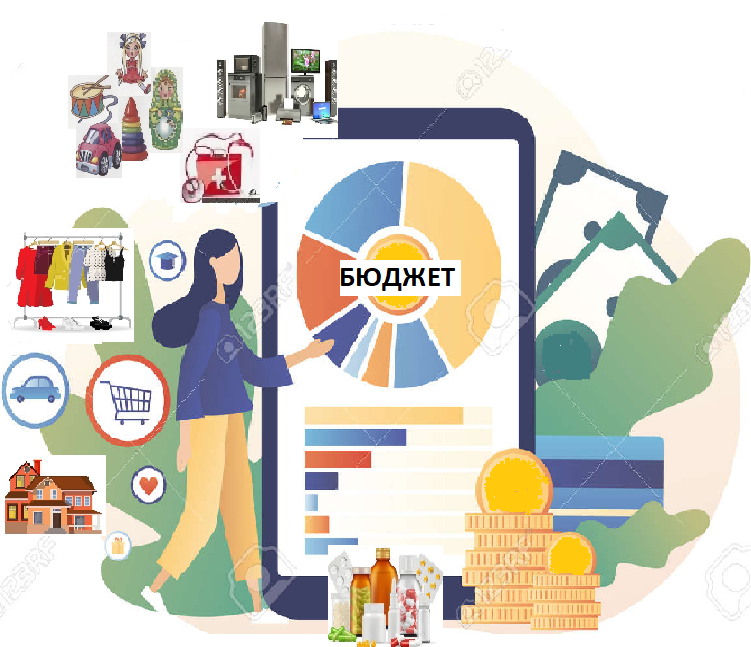 В течение отчетного периода корректировка районного бюджета решением Думы Балаганского района производилась семь раз в связи с уточнением прогнозной оценки поступлений доходов, включая безвозмездные поступления из областного бюджета, а также в целях увеличения бюджетных ассигнований по приоритетным направлениям расходов районного бюджета.
Последние изменения в районный бюджет внесены 23.12.2022 года и утверждены решением Думы Балаганского района №9/1-Р/Д. 
Окончательные параметры районного бюджета составили:
-по доходам в сумме 757 млн. 756 тыс. руб. (в 2021г. 656 млн. 124 тыс. руб.), в том числе по налоговым и неналоговым доходам 54 млн. 088 тыс. руб. (в 2021г. 49 млн. 827 тыс. руб.);
-по расходам в сумме 762 млн. 662 тыс. руб. (в 2021г. 666 млн. 471 тыс. руб.).
Рост планируемых поступлений по доходам 2022г. к 2021г. составил 101 млн. 635 тыс. руб., в том числе по налоговым и неналоговым доходам в сумме 4 млн. 261 тыс. руб.
Темп роста поступлений доходов 2022г. к 2021г. составил 115,5%, в том числе по налоговым и неналоговым доходам 108,6%.
12
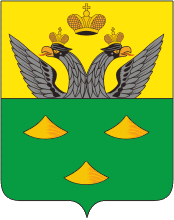 Бюджет для граждан: 
исполнение бюджета муниципального образования Балаганский район за 2022 год
Основные параметры районного бюджета
Структура доходной части районного бюджета (тыс.рублей)
Рост доходов+57040,6 тыс.руб.
Исполнение доходной части бюджета по налоговым и неналоговым доходам (тыс.рублей)
Сравнительная характеристика поступлений налоговых и неналоговых доходов  в районный бюджет в  2021 и  2022 годах
Рост доходов+6367,2 тыс.руб.
13
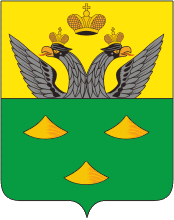 Бюджет для граждан: 
исполнение бюджета муниципального образования Балаганский район за 2022 год
Межбюджетные  отношения
Межбюджетные трансферты, поступившие из областного бюджета (тыс.рублей)
В 2022 году в районный бюджет поступило 643345,1 тыс.рублей межбюджетных трансфертов из областного бюджета, что на 51512,8 тыс.рублей больше, чем в 2021 году (591532,3 тыс.рублей).
Темп роста поступлений областных МБТ в 2022 году к исполнению 2021 года  составляет 108,8%.
В 2022 году в районный бюджет поступило 1593,2 тыс.рублей межбюджетных трансфертов из бюджетов поселений Балаганского района, что на 293,3 тыс.рублей больше, чем в 2021 году(1299,9тыс.рублей).
Темп роста поступлений МБТ из бюджетов поселений в 2022 году к исполнению 2021 года  составляет 122,6%.
Межбюджетные трансферты, поступившие из бюджетов поселений  района в районный бюджет (тыс.рублей)
Межбюджетные трансферты, которые направлены в бюджеты поселений  района из районного бюджета (тыс.рублей)
В 2022 году из районного бюджета в бюджеты поселений перечислено 69254,3 тыс.рублей межбюджетных трансфертов, что на 15640,9тыс.рублей больше, чем в 2021 году (53613,8 тыс.рублей).
Темп роста перечислений МБТ из  районного бюджета в бюджеты поселений в 2022 году к исполнению 2021 года  составляет 129,2%.
14
Бюджет для граждан: 
исполнение бюджета муниципального образования Балаганский район за 2022 год
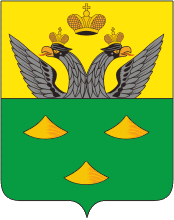 Обеспечение выравнивания бюджетной обеспеченности
бюджетов поселений Балаганского района
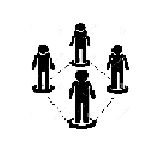 Реализация бюджетной политики в сфере межбюджетных отношений в 2022 осуществлялась с учетом преемственности основных задач, поставленных на 2020 - 2021 годы, в том числе проведением на постоянной основе мониторинга исполнения местных бюджетов, а также рассмотрением параметров бюджетов поселений и выработке рекомендаций по планированию и исполнению бюджетов поселений в текущих экономических условиях.
В 2022 году  продолжилась реализация мероприятий подпрограммы 2 «Создание условий для финансовой устойчивости бюджетов поселений Балаганского района на 2019 – 2024 годы» муниципальной программы «Управление муниципальными финансами муниципального образования Балаганский район на 2019 - 2024 годы», утвержденной постановлением администрации Балаганского района №343 от 14.09.2018 года.
Задачами данной подпрограммы являлось создание условий для сбалансированности и финансовой устойчивости бюджетов поселений Балаганского района.
Ссылка для ознакомления: https://adminbalagansk.ru/index.php?main_id=5&part_id=295&lit_menu=1
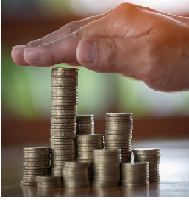 Управление муниципальным долгом
Приказом министерства финансов Иркутской области от 29 сентября 2021 года №53н-мпр «Об утверждении перечня муниципальных образований Иркутской области, отнесенных к группам заемщиков с высоким, средним или низким уровнем долговой устойчивости» бюджет муниципального образования Балаганский район и бюджеты поселений на 2022 год утверждены в группе заемщиков с высокой долговой устойчивостью.
Отдельным направлением бюджетной политики, непосредственно связанным с обеспечением устойчивости бюджетной системы Балаганского района в 2022 году, являлась политика в области управления муниципальным долгом.
Проводимая в 2022 году долговая политика  способствовала поддержанию уровня долговой нагрузки на низком уровне.
Основными задачами долговой политики, которые решались в 2022 году, являлись:
1)сдерживание долговой нагрузки в пределах параметров, позволяющих финансирование бюджетных обязательств и качественное обслуживание муниципального долга;
2)снижение долговой нагрузки путем первоочередного направления дополнительных доходов или (и) экономии расходов при исполнении районного бюджета на сокращение объема муниципального долга;
3)раскрытие информации о долговых обязательствах и проводимой заемной политики.
Долговые обязательства перед бюджетом Иркутской области  у районного бюджета отсутствуют.
4
15
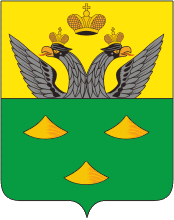 Бюджет для граждан: 
исполнение бюджета муниципального образования Балаганский район за 2022 год
Участие  муниципального образования Балаганский район в государственных программах Иркутской области в части финансирования отдельных межбюджетных трансфертов
1.ГОСУДАРСТВЕННАЯ ПРОГРАММА ИРКУТСКОЙ ОБЛАСТИ «РАЗВИТИЕ КУЛЬТУРЫ»:
Субсидии местным бюджетам на развитие домов культуры  657,5 тыс.рублей;
Субсидии местным бюджетам на государственную поддержку отрасли культуры для реализации мероприятий по модернизации библиотек в части комплектования 
книжных фондов библиотек муниципальных образований 127,3 тыс.рублей;
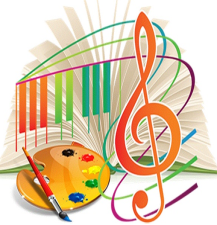 2.ГОСУДАРСТВЕННАЯ ПРОГРАММА ИРКУТСКОЙ ОБЛАСТИ «РАЗВИТИЕ ОБРАЗОВАНИЯ»
Субсидии местным бюджетам на создание условий для организации бесплатного горячего питания обучающихся, получающих начальное общее образование в муниципальных образовательных организациях в Иркутской области  5171,0 тыс.рублей;
 Субсидии местным бюджетам на софинансирование мероприятий по капитальному ремонту образовательных организаций Иркутской области 30295,1 тыс.рублей;
Субсидии местным бюджетам на приобретение средств обучения и воспитания (мебели для занятий в учебных классах), необходимых для оснащения муниципальных общеобразовательных организаций в Иркутской области 2338,0 тыс.рублей;
Субсидии местным бюджетам на обеспечение бесплатным питьевым молоком обучающихся 1 – 4 классов муниципальных общеобразовательных организаций в Иркутской области 1007,5 тыс.рублей;
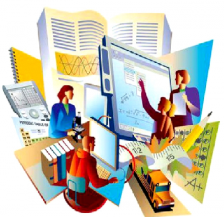 Субсидии местным бюджетам по обеспечению бесплатным двухразовым питанием обучающихся с ограниченными возможностями здоровья в муниципальных общеобразовательных организациях в Иркутской области  2860,7 тыс.рублей;
Субсидии местным бюджетам на приобретение средств обучения и воспитания, необходимых для оснащения муниципальных дошкольных образовательных организаций в Иркутской области при создании в них дополнительных мест для детей в возрасте до семи лет 1922,3тыс.рублей;
Субсидии местным бюджетам на реализацию мероприятий по приобретению учебников и учебных пособий, а также учебно-методических материалов, необходимых для реализации образовательных программ начального общего, основного общего, среднего общего образования муниципальными общеобразовательными организациями в Иркутской области 1528,7 тыс.рублей;
Субвенции на обеспечение государственных гарантий реализации прав на получение общедоступного и бесплатного дошкольного образования в муниципальных дошкольных образовательных и общеобразовательных организациях  79997,1 тыс.рублей;
Субвенции на обеспечение государственных гарантий реализации прав на получение общедоступного и бесплатного начального общего, основного общего, среднего общего образования в муниципальных общеобразовательных организациях, обеспечение дополнительного образования детей в муниципальных общеобразовательных организациях 223566,5 тыс.рублей;
Иные межбюджетные трансферты на ежемесячное денежное вознаграждение за классное руководство педагогическим работникам муниципальных общеобразовательных организаций в Иркутской области 13405,5 тыс.рублей;
Финансовое обеспечение мероприятий по обеспечению деятельности советников директора по воспитанию и взаимодействию с детскими общественными объединениями в государственных и муниципальных общеобразовательных организациях Иркутской области 397,6 тыс.рублей;
3.ГОСУДАРСТВЕННАЯ ПРОГРАММА ИРКУТСКОЙ ОБЛАСТИ «СОЦИАЛЬНАЯ ПОДДЕРЖКА НАСЕЛЕНИЯ»
Субсидии местным бюджетам для организации отдыха детей в каникулярное время на оплату стоимости набора продуктов питания в лагерях с дневным пребыванием детей, организованных органами местного самоуправления муниципальных образований Иркутской области 429,3 тыс.рублей;
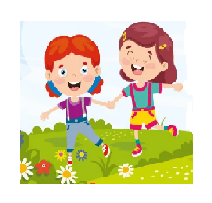 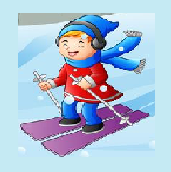 4.ГОСУДАРСТВЕННАЯ ПРОГРАММА ИРКУТСКОЙ ОБЛАСТИ «РАЗВИТИЕ ФИЗИЧЕСКОЙ КУЛЬТУРЫ И СПОРТА»
Субсидии местным бюджетам на приобретение спортивного оборудования и инвентаря 
для оснащения муниципальных организаций, осуществляющих деятельность в сфере физической
 культуры и спорта  397,9 тыс.рублей;
5.ГОСУДАРСТВЕННАЯ ПРОГРАММА «РАЗВИТИЕ ЖИЛИЩНО-КОММУНАЛЬНОГО ХОЗЯЙСТВА И ПОВЫШЕНИЕ ЭНЕРГОЭФФЕКТИВНОСТИ ИРКУТСКОЙ ОБЛАСТИ»
Субсидии местным бюджетам на реализацию первоочередных мероприятий по модернизации объектов теплоснабжения и подготовке к отопительному сезону объектов коммунальной инфраструктуры, находящихся в муниципальной собственности, а также мероприятий по модернизации систем коммунальной инфраструктуры, которые находятся или будут находиться в муниципальной собственности 2517,5 тыс.рублей;
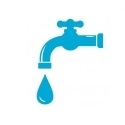 6.ГОСУДАРСТВЕННАЯ ПРОГРАММА ИРКУТСКОЙ ОБЛАСТИ «УПРАВЛЕНИЕ ГОСУДАРСТВЕННЫМИ ФИНАНСАМИ ИРКУТСКОЙ ОБЛАСТИ»
Субсидии местным бюджетам на выплату денежного содержания с начислениями на него главам, муниципальным служащим органов местного самоуправления муниципальных районов (городских округов) Иркутской области, а также заработной платы с начислениями на нее техническому и вспомогательному персоналу органов местного самоуправления муниципальных районов (городских округов) Иркутской области, работникам учреждений, находящихся в ведении органов местного самоуправления муниципальных районов (городских округов) Иркутской области  29017,9 тыс.рублей;
Иные межбюджетные трансферты на реализацию мероприятий, связанных с достижением наилучших результатов по увеличению налоговых и неналоговых доходов местных бюджетов, а также с проведением преобразования муниципальных образований Иркутской области в форме объединения 475,6 тыс.рублей;
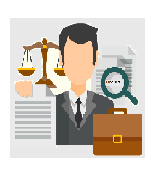 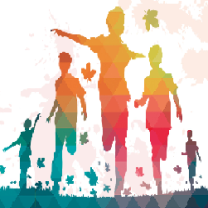 7.ГОСУДАРСТВЕННАЯ ПРОГРАММА «МОЛОДЕЖНАЯ ПОЛИТИКА»
Субсидии местным бюджетам на реализацию программ по работе с детьми и молодежью 196,1 тыс.рублей;
8.ГОСУДАРСТВЕННАЯ ПРОГРАММА ИРКУТСКОЙ ОБЛАСТИ «ЭКОНОМИЧЕСКОЕ РАЗВИТИЕ И ИННОВАЦИОННАЯ ЭКОНОМИКА»
Субсидии местным бюджетам на реализацию мероприятий перечня проектов народных  инициатив  3246,6 тыс.рублей
16
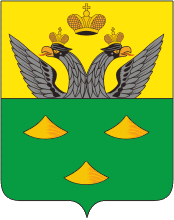 Бюджет для граждан: 
исполнение бюджета муниципального образования Балаганский район за 2022 год
Расходование бюджетных средств
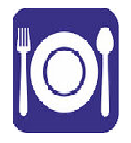 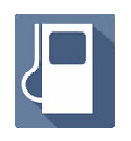 В течение 2022 года основными вопросами исполнения районного бюджета были обеспечение финансовыми ресурсами принятых расходных обязательств, а также своевременная выплата заработной платы и начислений на выплату по оплате труда, оплата коммунальных услуг, услуг связи, оплата за ГСМ и другие первоочередные  направления финансирования.
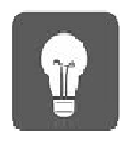 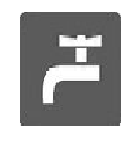 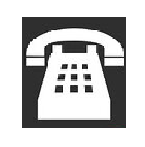 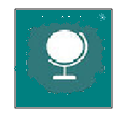 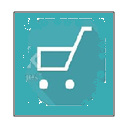 Приоритетные и первоочередные, а также социально значимые  направления финансирования  районного бюджета  утверждены постановлением администрации Балаганского района от 28.10.2021г. №516 (в ред. от 16.12.2021г. №610) «Об утверждении Основных направлений бюджетной и налоговой политики муниципального образования Балаганский район на 2022 год и на плановый период 2023 и 2024 годов».
Ссылка для ознакомления:  https://adminbalagansk.ru/index.php?main_id=35&part_id=328&type=post&year=2021
Сравнение расходов по муниципальным программам и непрограммным направлениям деятельности (тыс.рублей)
+45 947,1 тыс.рублей
Исполнение по  муниципальным программам  в 2022 году составляет 671 331,7 тыс.рублей, что на  45 947,1 тыс.рублей больше, чем в 2021 году (625 384,6 тыс.рублей).
        По непрограммным направлениям деятельности исполнение в 2022 году составляет 21 224 6 тыс.рублей, что на  370,3 тыс.рублей больше, чем в 2021 году (20 854,3 тыс.рублей).
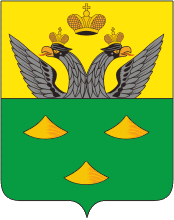 Бюджет для граждан: 
исполнение бюджета муниципального образования Балаганский район за 2022 год
Расходы бюджета муниципального образования Балаганский район по разделам и подразделам по исполнению в сравнении за 2021 и 2022 годы (тыс.рублей)
18
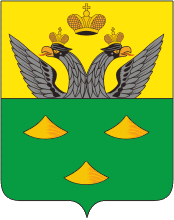 Бюджет для граждан: 
исполнение бюджета муниципального образования Балаганский район за 2022 год
Расходы бюджета муниципального образования Балаганский район по разделам и подразделам (тыс.рублей)
Исполнение расходной части районного бюджета  в 2022 году составило 692556,3 тыс.рублей, в 2021 году районный бюджет исполнен в сумме 646238,9 тыс. рублей.
Рост расходной части районного бюджета  в 2022 году к 2021 году составляет 46 317,4 тыс. рублей или 107,2%.
Наблюдается  положительная динамика роста расходной части районного бюджета.
+46 317,4 тыс.рублей
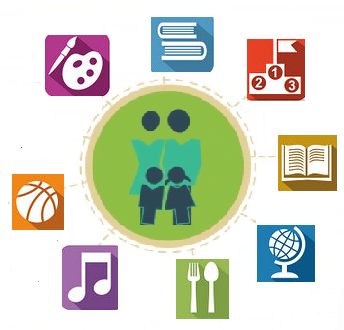 Исполнение расходной части районного бюджета в части социально значимых расходов  в 2022 году составило 450158,5 тыс.рублей, в 2021 году  405829,6 тыс. рублей.
Рост расходной части районного бюджета  в 2022 году к 2021 году составляет 44328,9 тыс. рублей или 110,9%.  
В социально значимые расходы районного бюджета  включены расходы районного бюджета на образование, культуру, физическую культуру и спорт, расходы на социальную политику.
Наблюдается  положительная динамика роста социально значимых расходов районного бюджета.
19
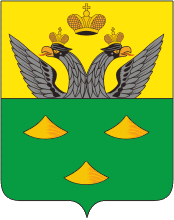 Бюджет для граждан: 
исполнение бюджета муниципального образования Балаганский район за 2022 год
Расходы
бюджета муниципального образования Балаганский район в 2022 году по разделам и подразделам
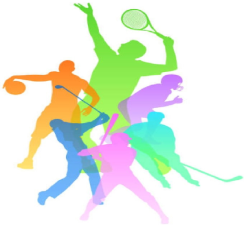 Снижение  расходов по разделу «Физкультура и спорт»  в 2022 году по сравнению с 2021 годом  на 10,1тыс.рублей в виду уменьшения расходов на строительство объектов физкультуры и спорта.
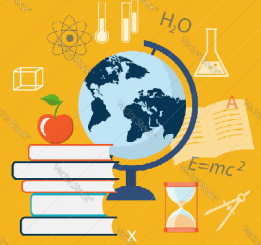 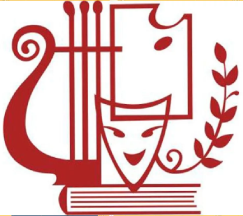 Исполнение 
районного бюджета
по разделу «Культура, кинематография» в 2022 году  больше, чем в 2021 году на 5,5 млн. рублей
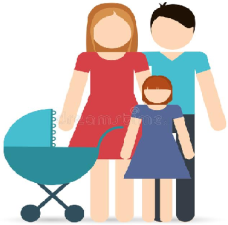 20
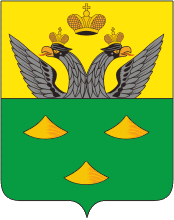 Бюджет для граждан: 
исполнение бюджета муниципального образования Балаганский район за 2022 год
Расходы
бюджета муниципального образования Балаганский район в 2022 году по разделам и подразделам
Раздел 0100  «Общегосударственные вопросы» включает следующие подразделы:
       0102 «Функционирование высшего должностного лица субъекта Российской Федерации и муниципального образования»;
       0103 «Функционирование законодательных (представительных) органов государственной власти и представительных органов муниципальных образований»;
0104 «Функционирование Правительства Российской Федерации, высших исполнительных органов государственной власти субъектов Российской Федерации, местных администраций»;
0105 «Судебная система»;
0106 «Обеспечение деятельности финансовых, налоговых и таможенных органов и органов финансового (финансово-бюджетного) надзора»;
0113 «Другие общегосударственные вопросы»
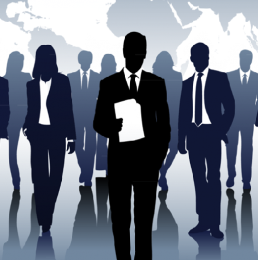 Исполнение расходов по разделу 0300»Национальная безопасность и правоохранительная деятельность» в 2022 году больше на 919,9,0 тыс.рублей, чем  в 2021 году за счет увеличения расходов по муниципальной программе «Аппаратно-программный комплекс «Безопасный город» в муниципальном образовании Балаганский район 2020-2024 годы» в виду увеличения расходов на  защиту населения  и территории Балаганского района от чрезвычайных ситуаций природного и техногенного характера.
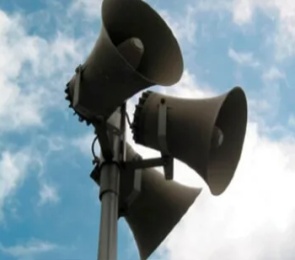 Раздел 0400 «Национальная экономика»  (тыс.рублей)
Исполнение расходов по разделу 0400 «Национальная экономика» в 2022 году больше на 135,0 тыс.рублей, чем  в 2021 году за счет увеличения расходов по муниципальной программе «Сельское хозяйство в муниципальном образовании Балаганский район на 2022 - 2024 годы» на проведение конкурса на лучшего по профессии среди трактористов - машинистов по вспашке и обработке почвы «Лучший пахарь», проведение конкурса на выявление лучшего участника районной ярмарки сельхозпроизводителей.
21
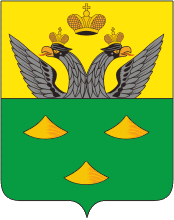 Бюджет для граждан: 
исполнение бюджета муниципального образования Балаганский район за 2022 год
Исполнение муниципальных программ муниципального образования Балаганский район за 2022 год  по сравнению с 2021 годом
22
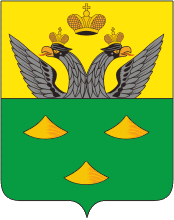 Бюджет для граждан: 
исполнение бюджета муниципального образования Балаганский район за 2022 год
В 2022 году  профинансировано 19 муниципальных программ муниципального образования Балаганский район  на общую сумму 671331,7 тыс.рублей, что составляет 96,9 % от суммы фактически исполненных расходов в размере 692556,3 тыс.рублей. 
          Перечень  муниципальных  программ муниципального образования Балаганский район на 2022 год утвержден постановлением администрации Балаганского района от 30 августа 2021 года №424.
В 2022 году наблюдается рост финансирования по муниципальным программам  муниципального образования Балаганский район по сравнению с предыдущими годами, в том числе:
увеличение на 45,9 млн. рублей по сравнению с исполнением в 2021 году.
23
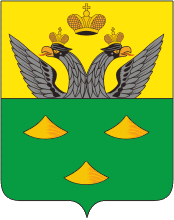 Бюджет для граждан: 
исполнение бюджета муниципального образования Балаганский район за 2022 год
III. Исполнение муниципальных программ муниципального образования Балаганский район
24
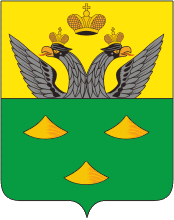 Бюджет для граждан: 
исполнение бюджета муниципального образования Балаганский район за 2022 год
Муниципальная программа 
«Сельское хозяйство в муниципальном образовании Балаганский район на 2022-2024 годы»
Цели муниципальной программы:
1.Развитие сельского хозяйства в Балаганском районе.
2.Повышение конкурентоспособности местной сельскохозяйственной продукции на внутреннем и внешнем рынках.
3.Создание благоприятной среды для развития предпринимательства.
4.Повышения инвестиционной привлекательности отрасли.
5.Обеспечение финансовой устойчивости товаропроизводителей агропромышленного комплекса.
План на 2022 год 120,0 тыс. руб., факт исполнения  120,0 тыс.руб. или 100,0 %.
             Доля  расходов МП в сумме расходов районного бюджета в 2022  году составляет 0,02%
Целевые группы пользователей:
 Работники сельского хозяйства и перерабатывающей промышленности – сельхозтоваропроизводители  Балаганского района
Индивидуальные предприниматели Балаганского района
Основные направления финансирования в 2022 году
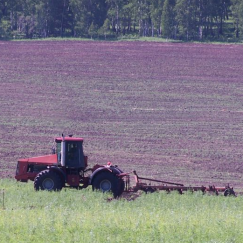 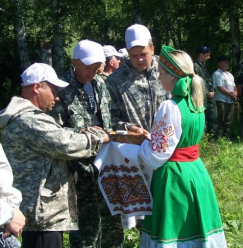 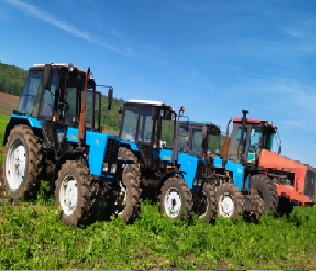 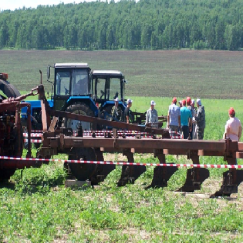 проведение конкурса на звание лучшего по профессии среди трактористов-машинистов по вспашке и обработке почвы «Лучший пахарь»  95 тыс. руб.;
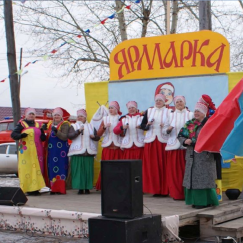 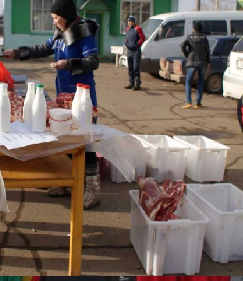 проведение конкурса на выявление лучшего участника районной ярмарки 25 тыс. руб.
Сравнительная характеристика исполнения целевых показателей (индикаторов) муниципальной программы в 2022 году с 2021 годом
25
.
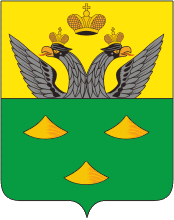 Бюджет для граждан: 
исполнение бюджета муниципального образования Балаганский район за 2022 год
Муниципальная программа 
«Развитие образования Балаганского района на 2019 - 2024 годы»
Цели  муниципальной программы;
1.Повышение качества и уровня доступности услуг в сфере дошкольного, начального общего, основного общего, среднего общего, дополнительного образования в муниципальном образовании Балаганский район.
2.Организация отдыха, оздоровления и занятости детей в 
муниципальном образовании Балаганский район.
3.Повышение эффективности управления в сфере образования.
4.Обеспечение безопасности обучающихся, воспитанников и 
работников образовательных учреждений.
План на 2022 год 409778,2 тыс. руб., факт исполнения 402816,7 тыс.руб.  или 98,3 %.
             Доля  расходов  МП в  сумме расходов    
                районного бюджета в 2022 году  
                составляет 58,2 %.
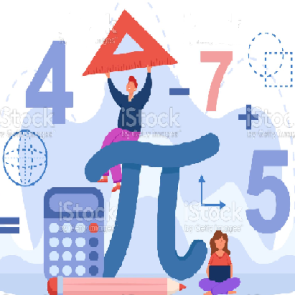 Целевые группы пользователей:
Педагогические работники дошкольных образовательных организаций
Педагогические работники организаций общего образования
Педагогические работники организации дополнительного образования
Работники других учреждений образования
Для удовлетворения потребности населения в муниципальных услугах образования в Балаганском районе функционирует 19 образовательных учреждений:
9 муниципальных казенных дошкольных образовательных учреждений (МКДОУ);
8 муниципальных бюджетных общеобразовательных учреждений средних общеобразовательных школ (МБОУ СОШ);
1 муниципальное казенное образовательное учреждение начальная школа-детский сад (МКОУ НШДС);
1 муниципальное бюджетное образовательное учреждение дополнительного образования Балаганский Центр Детского Творчества (МБОУ ДО Балаганский ЦДТ).
Две школы имеют филиалы (начальные общеобразовательные школы).
Цель: Повышение качества и уровня доступности услуг в сфере дошкольного, начального общего, основного общего, среднего общего, дополнительного образования в муниципальном образовании Балаганский район
Для достижения цели направлены, в том числе, следующие финансовые средства:
1. обеспечение бесплатным двухразовым 
питанием обучающихся с ограниченными возможностями здоровья в муниципальных общеобразовательных организациях: из областного бюджета 2 млн. 860,7 тыс. руб.;
из районного бюджета 150,5 тыс. руб.
2.создание условий для организации бесплатного горячего питания обучающихся, получающих начальное общее образование в муниципальных образовательных организациях: из федерального бюджета 3 млн. 878,3 тыс.руб.; из областного бюджета 1 млн. 292,8 тыс. руб.; из районного бюджета 52,2 тыс. руб.
3.обеспечение бесплатным питьевым молоком обучающихся 1–4 классов муниципальных общеобразовательных организаций: из областного бюджета 1 млн. 007,5 тыс. руб.; из районного бюджета 53,0 тыс. руб.
4.осуществление областных государственных полномочий по обеспечению бесплатным двухразовым питанием детей-инвалидов: из областного бюджета 151,8 тыс. руб.
5.приобретение учебников и учебных пособий, а также учебно-методических материалов, необходимых для реализации образовательных программ начального общего, основного общего, среднего общего образования муниципальными общеобразовательными организациями: из областного бюджета 1 млн. 528,7 тыс. руб.; из районного бюджета 80 тыс. 500 руб.
6.приобретение средств обучения и воспитания -мебели для занятий в учебных классах, необходимых для оснащения муниципальных общеобразовательных организаций: приобретение мебели для занятий в учебных классах МБОУ Балаганская СОШ №1: из областного бюджета 2 млн. 338 тыс. руб.; из районного бюджета 124,1 тыс. руб.
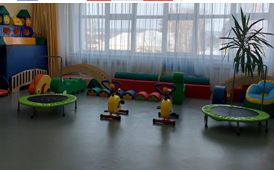 7.приобретение средств обучения и воспитания, необходимых для оснащения муниципальных дошкольных образовательных организаций в Иркутской области при создании в них дополнительных мест для детей в возрасте до семи лет: из областного бюджета 1 млн. 922 тыс. 300 руб.; из районного бюджета 14 тыс. 500 руб.
Направление средств: приобретение интерактивной стенки для физического развития детей (обучающие игры): спортбол, интерактивное оборудование для работы логопеда: умное зеркало, интерактивных досок, проекторов многофункционального оборудования, оргтехники, принтеров для работы педагогическим работникам в Балаганский детский сад №1.
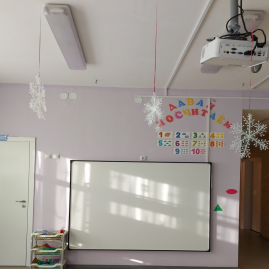 26
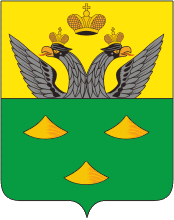 Бюджет для граждан: 
исполнение бюджета муниципального образования Балаганский район за 2022 год
9.обеспечение государственных гарантий реализации прав на получение общедоступного и бесплатного начального общего, основного общего, среднего общего образования в муниципальных общеобразовательных организациях, обеспечение дополнительного образования детей в муниципальных общеобразовательных организациях: из областного бюджета 223 млн. 567 тыс.руб.
Направление средств: финансирование учебных расходов и выплата заработной платы и начислений на нее работникам школ  района.
8.осуществление отдельных областных государственных полномочий по предоставлению мер социальной поддержки многодетным и малоимущим семьям: из областного бюджета 3 млн. 874,6 тыс. руб.
Направление средств: финансирование  питания детей из многодетных и малоимущих семей в школах района.
10.обеспечение государственных гарантий реализации прав на получение общедоступного и бесплатного дошкольного образования в муниципальных дошкольных образовательных и общеобразовательных организациях: из областного бюджета 79 млн. 997 тыс. руб.
Направление средств: финансирование учебных расходов и выплата заработной платы и начислений на нее работникам дошкольных учреждений района.
12.финансовое обеспечение мероприятий по обеспечению деятельности советников директора по воспитанию и взаимодействию с детскими общественными объединениями в школах района: из федерального бюджета 381,7 тыс. руб.; областного бюджета 15,9 тыс. руб.
11.ежемесячное денежное вознаграждение за классное руководство педагогическим работникам в школах района: из федерального бюджета 13 млн. 405,5 тыс. руб.
В шести школах района работают центры образования цифрового и гуманитарного профилей «Точка роста».
      В 2022 году оборудован центр «Точки роста» в МБОУ Коноваловская  СОШ. Для этого в кабинетах школы  проведен ремонт полов, заменены окна, приобретена мебель на общую сумму 487,0 тыс. руб. за счет средств районного бюджета.
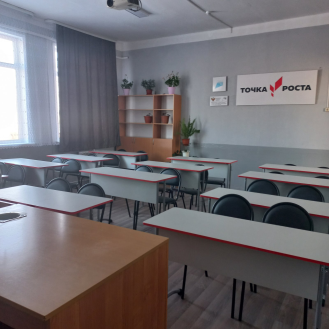 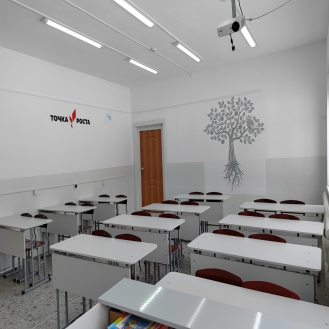 В четырех школах района: МБОУ Балаганская СОШ №1, МБОУ Балаганская СОШ №2, МБОУ Кумарейская СОШ, МБОУ Шарагайская СОШ в 2022 году введены ставки  советников директора по воспитанию и взаимодействию с детскими общественными объединениями.
Выполнен ремонт физкультурного зала и заменена автоматическая пожарная сигнализация в здании Балаганского детского сада №3:  на сумму 599, 8 тыс. руб. за счет средств районного бюджета.
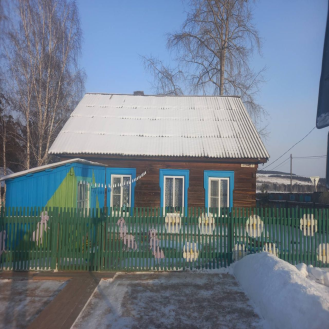 Выполнен ремонт оконных проемов здания кухни Шарагайского детского сада на сумму 280,0 тыс. руб. за счет средств районного бюджета.
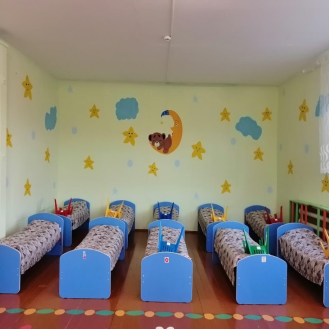 В Метляевской НШДС: экспертиза проектно-сметной документации на капитальный ремонт здания, приобретение резервного генератора, приобретение мультимедийной техники, ноутбуков  на сумму 356,9 тыс.руб. за счет средств районного бюджета.
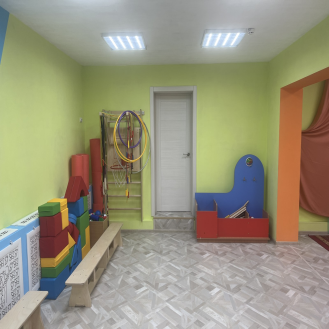 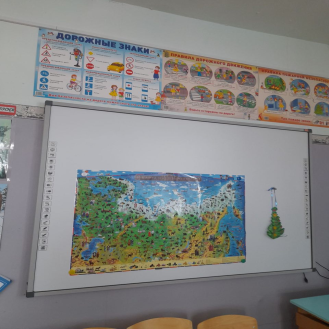 27
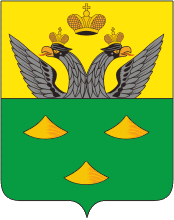 Бюджет для граждан: 
исполнение бюджета муниципального образования Балаганский район за 2022 год
Во всех образовательных организациях Балаганского района проведен текущий ремонт при подготовке к началу учебного года. На эти нужды из  районного бюджета направлено 1 млн. 698 тыс. руб.
В МКДОУ Балаганский детский сад №4 устроен теплый тамбур на входе в здание на сумму 277 тыс. руб.
Цель: Организация отдыха, оздоровления и занятости детей в муниципальном образовании Балаганский район
Решение указанной цели муниципальной программы осуществлено подпрограммой 4 «Отдых и оздоровление детей в муниципальном образовании  Балаганский район на 2019-2024 годы»
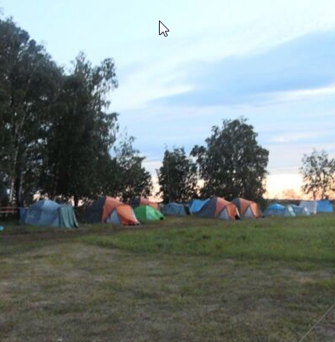 Укрепление материально-технической базы палаточного спортивно-оздоровительного лагеря «Олимп» муниципального бюджетного учреждения дополнительного образования» Балаганский Центр Детского творчества: 333,8 тыс. рублей за счет средств районного бюджета .
 Общая наполняемость  «Олимпа» составила 75 детей  или 100% от плана.
Организация отдыха детей в каникулярное время на оплату стоимости набора продуктов питания в лагерях с дневным пребыванием детей, организованных органами местного самоуправления: из областного бюджета 689 тыс. 400 руб.; из районного бюджета 14 тыс. 500 руб.

Укрепление материально-технической базы лагерей с дневным пребыванием детей, организованных органами местного самоуправления 22,7 тыс.руб.

Летние оздоровительные лагеря организованы в семи школах района, общая  численность детей составила 186 человек или 100% от плана.
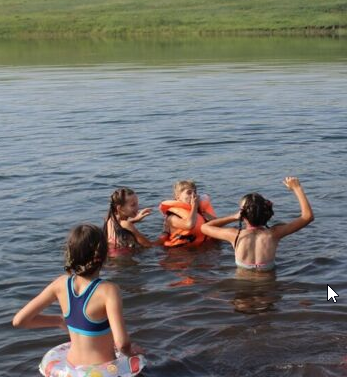 Цель: Повышение эффективности управления в сфере образования
Решение указанной цели осуществлено подпрограммой 5 «Совершенствование государственного управления в сфере образования  на 2019-2024 годы»
Одной из неотъемлемых частей подпрограммы являются мероприятия   с обучающимися и педагогами. 
С целью развития творческой деятельности педагогических работников по содержанию образования, роста профессионального мастерства педагогических работников проведен муниципальный конкурс профессионального мастерства «Учитель года – 2022» и «Воспитатель года – 2022».
С целью представления и обобщения опыта педагогов методических объединений Балаганского района по реализации системы работы с одаренными детьми  в течение года проводились  педагогические чтения.
Цель: Обеспечение безопасности обучающихся, воспитанников и работников образовательных учреждений
Решение указанной цели  осуществлено подпрограммой 6 «Безопасность образовательных учреждений в муниципальном образовании Балаганский район на 2019-2024 годы»
Для обеспечения безопасности образовательных организаций направлено финансовых средств  в сумме 1 млн. 869,5 тыс. руб.  
Направление расходов: обслуживание автоматизированной системы пожарной сигнализации, видеонаблюдение и мониторинг кнопки тревожной сигнализации в детских садах и школах района .
Осуществлено финансирование монтажа системы автоматизированной системы пожарной сигнализации в образовательных организациях района на общую сумму 2 млн. 015,3 тыс. руб.

Осуществлено финансирование расходов по оказанию услуг по физической охране образовательных организаций  на общую сумму 589,0 тыс.рублей.
28
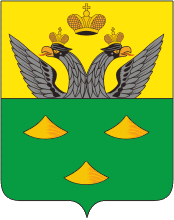 Бюджет для граждан: 
исполнение бюджета муниципального образования Балаганский район за 2022 год
Ресурсное обеспечение муниципальной программы муниципального образования Балаганский район «Развитие образования Балаганского района на 2019-2024 годы»  в 2022 году (тыс.рублей)
Неисполнение показателей ресурсного обеспечения муниципальной программы на сумму   6 961,5 тыс.рублей сложилось ввиду экономии финансовых средств по заработной платы с начислениями на нее и оплаты товаров, работ и услуг по «факту» исполнения.
Сравнительная характеристика исполнения целевых показателей (индикаторов) муниципальной программы в 2022 году с 2021 годом
29
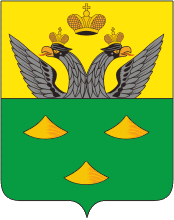 Бюджет для граждан: 
исполнение бюджета муниципального образования Балаганский район за 2022 год
Муниципальная программа 
«Развитие культуры и искусства в Балаганском районе на 2019-2024 годы»
Цель муниципальной программы: создание условий для реализации каждым жителем Балаганского  района его творческого потенциала
План на 2022 год 57066,0 тыс. руб., факт исполнения  55548,0 тыс.руб. или 97,3 %.
             Доля  расходов МП в сумме расходов районного бюджета в 2022  году составляет  8,0 %.
Для удовлетворения потребности населения в муниципальных услугах  культуры в Балаганском районе функционирует 5  учреждений культуры:
В ведении МКУ Управление культуры Балаганского района находится пять  муниципальных учреждения культуры, из них 2 бюджетных и 3 казенных:
1.Муниципальное бюджетное учреждение культуры «Межпоселенческий Дом культуры»;
2.Муниципальное бюджетное учреждение культуры «Межпоселенческое объединение библиотек Балаганского района» ;
3.Муниципальное казенное учреждение культуры «Балаганский историко-этнографический музей имени А.С.Башинова» ;
4.Муниципальное казенное учреждение дополнительного образования Балаганская детская музыкальная школа;
5.Муниципальное казенное учреждение «Центр обслуживания муниципальных учреждений Балаганского района
Целевые группы пользователей:
работники  Межпоселенческого Дома культуры;
работники  Межпоселенческого объединения библиотек ;
работники учреждения культуры дополнительного образования;
работники других учреждений  культуры
Ресурсное обеспечение муниципальной программы «Развитие культуры и искусства в Балаганском районе на 2019-2024 годы» (тыс.рублей)
Неисполнение показателей  муниципальной программы на сумму  1 518,0 тыс.рублей сложилось ввиду экономии финансовых средств по заработной платы с начислениями на нее и оплаты товаров, работ и услуг по «факту» исполнения.
30
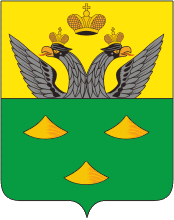 Бюджет для граждан: 
исполнение бюджета муниципального образования Балаганский район за 2022 год
Основные направления финансирования в 2022 году за счет средств областного и районного бюджетов:
1.на государственную поддержку отрасли культуры для реализации мероприятий по модернизации библиотек в части комплектования книжных фондов библиотек муниципальных образований направлено: из областного бюджета 127,3 тыс. руб., из районного бюджета 7,0 тыс. руб.
   Направление расходов: приобретение книжной продукции для библиотек МБУК «Межпоселенческое объединение библиотек Балаганского района»
2.на развитие домов культуры: из областного бюджета 657,5 тыс. руб., из районного бюджета 34,6 тыс. руб.
    Направление расходов: приобретение звукоусилительного оборудования и освещения сцены муниципального бюджетного учреждения культуры «Межпоселенческий Дом культуры»
4.пошив сценических костюмов для муниципального бюджетного учреждения культуры «Межпоселенческий Дом культуры»  составил  182,5 тыс.  руб.
3.оплата коммунальных услуг учреждений культуры составила 1,7 млн. руб.
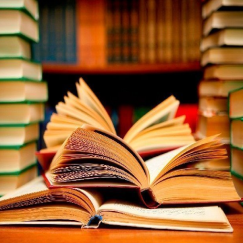 5.на выплату заработной платы и начислений на нее работникам учреждений культуры района из районного бюджета  направлено 
47 млн. 683,1 тыс. руб.
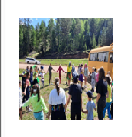 Расходы на содержание учреждений культуры (оплата земельного налога, твердого топлива, связи, медицинские осмотры работников, приобретение строительных материалов и канцелярских и хозяйственных товаров, обслуживание АСПС, проведение мероприятий и др.) составила 5,2 млн. руб.
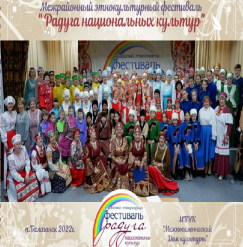 Сравнительная характеристика исполнения целевых показателей (индикаторов) муниципальной программы в 2022 году с 2021 годом
31
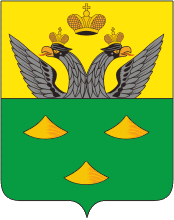 Бюджет для граждан: 
исполнение бюджета муниципального образования Балаганский район за 2022 год
Муниципальная программа 
«Молодёжь муниципального образования Балаганский район на 2019-2024 годы»
Цель муниципальной программы: реализация приоритетных направлений Стратегии государственной молодежной  политики в Балаганском районе
План на 2022 год 506,8 тыс. рублей, факт исполнения  506,8 тыс.рублей или 100,0 %.
       Доля  расходов МП в сумме расходов районного бюджета в 2022  году составляет 0,07%
Целевые группы пользователей:
Работники администрации Балаганского района;
Сотрудники пункта полиции №2 МО МВД России «Заларинский»;
Работники  ОГБУЗ Балаганская РБ;
Специалист по профилактике наркомании и других социально-негативных явлений ОГКУ «ЦПН»;
Работники  учреждений образования;
Работники учреждений культуры;
 Дети и молодежь Балаганского района
Основные направления финансирования в 2022 году:
1. реализация программ по работе с детьми и молодежью: из областного бюджета 196,1 тыс.руб., из районного бюджета 10,3 тыс.руб.
Направление расходов: приобретение формы волонтерам Балаганского района
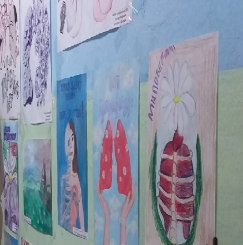 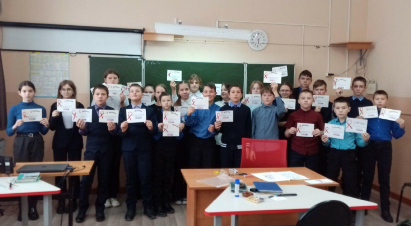 3.организация и проведение комплекса мероприятий по профилактике социально-негативных явлений для несовершеннолетних и молодежи 25,0 тыс. руб.
4.уничтожение очагов произрастания дикорастущей конопли 115,0 тыс. руб.
2.проведение акций, направленных на предупреждение распространение ВИЧ-инфекции 3,6 тыс.руб.
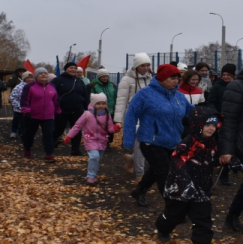 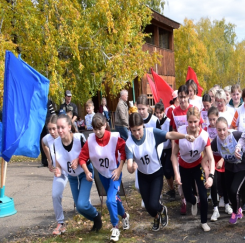 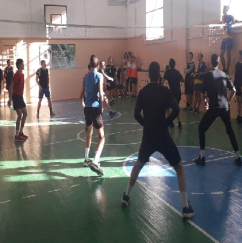 6.приобретение формы волонтерам 69,0 тыс. руб.;
7.проведение конкурсов рисунков, стихотворений, фотографий в сумме 75,8 тыс. руб.;
8.проведение Дня борьбы с туберкулезом 2 тыс. руб.
5.изготовление баннеров с размещением социальной рекламы по профилактике правонарушений, наркомании и алкоголизма, популяризации здорового образа жизни» 10,0 тыс. руб.
Сравнительная характеристика исполнения целевых показателей (индикаторов) муниципальной программы в 2022 году с 2021 годом
32
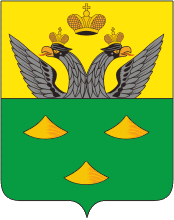 Бюджет для граждан: 
исполнение бюджета муниципального образования Балаганский район за 2022 год
Муниципальная программа 
«Устойчивое развитие сельских территорий в муниципальном образовании Балаганский район» на 2019-2024 годы»
Цель муниципальной программы: создание комфортных условий жизнедеятельности в сельской местности
Целевые группы пользователей:
Работники учреждений образования 
Работники учреждений культуры
Работники в сельском хозяйстве и других отраслях экономики  Балаганского района
План на 2022 год 103498,1 тыс. руб., факт исполнения  42438,1 тыс.руб. или 41,0 %.
             Доля  расходов МП в сумме расходов районного бюджета в 2022  году составляет 6,1%
Для достижения цели муниципальной программы привлечены финансовые средства  и осуществлены следующие мероприятия:
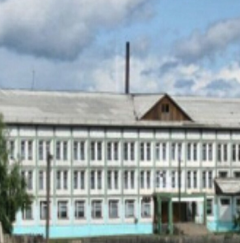 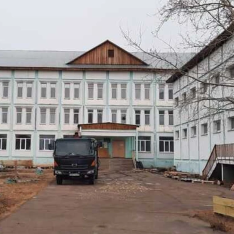 Субсидии местным бюджетам на софинансирование мероприятий по капитальному ремонту образовательных организаций Иркутской области: из областного бюджета 30 млн. 295,1 тыс. руб., из районного бюджета 1 млн. 594,5 тыс. руб., в том числе:
1)капитальный ремонт МКДОУ Балаганский детский сад №1: из областного бюджета 12 млн. 929,1 тыс. руб., из районного бюджета 680 ,5 тыс. руб.;
2)капитальный ремонт МБОУ Балаганская СОШ №1: из областного бюджета 17 млн. 366,0 тыс. руб,, из районного бюджета 914,0 тыс. руб.
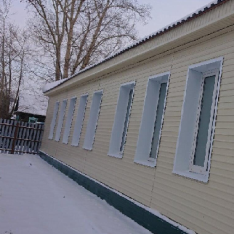 Привлечены средства районного бюджета:
1.Внесение изменений в правила землепользования и застройки, внесение сведений о границах территориальных зон в ЕГРН Шарагайского муниципального образования 641,1 тыс.руб.
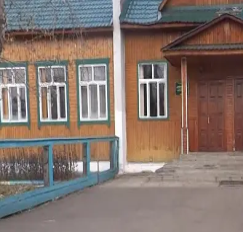 2.МБОУ Балаганская СОШ №2:
 устройство спортивной площадки из асфальтобетонного покрытия, монтаж спортивного оборудования для сдачи нормативов ГТО 343,7 тыс. руб.;
 приобретение водонагревателя на 300л. воды в столовую 135,0 тыс. руб.;
приобретение асфальтобетонной смеси 274,8 тыс. руб.;
ремонт оборудования столовой  340,2 тыс. руб.
3.МБОУ Коноваловская СОШ 133,8 тыс. руб.: выборочный текущий ремонт  здания
4.МБОУ Биритская СОШ 100,0 тыс. руб.: проведение текущего ремонта системы вентиляции, системы канализации
5.Выборочные текущие ремонты: 
МКДОУ Балаганский детский сад N3 599,8 тыс. руб.;
МКДОУ Балаганский детский сад № 4 277,6 тыс. руб.;
МКУ ДО Балаганская ДМШ 200,0 тыс. руб.
6.МБОУ Шарагайская СОШ: 
приобретение котельного оборудования 102,3 тыс. руб.;
выборочный текущий ремонт системы водоснабжения, канализации, ограждения здания 160,6 тыс. руб.
7.МБОУ Заславская СОШ 902,4 тыс. руб.: разработка проектно-сметной документации на строительство здания школы на 140 мест в д. Заславская
8. МКДОУ Балаганский детский сад №1:
 выборочный капитальный ремонт 1 млн. 502,2 тыс. руб.;
 устройство молниезащиты здания 404,9 тыс. руб.;
 приобретение щебеночно-песочной смеси для обустройства тротуаров 52,2 тыс. руб.;
приобретение ИБП, обеспечивающего  автономную работу при отключении питания щита противопожарной защиты 506,8 тыс. руб.;
 ремонт АСПС и системы оповещения 323,0 тыс. руб.
Плановые показатели в 2022 году неисполнены в сумме 61060,0 тыс.рублей ввиду  невыполнения подрядными организациями работ по капитальному ремонту учреждений образования: МКДОУ Балаганский детский сад №1 и МБОУ Балаганская СОШ №1. Проведенные работы по капитальному ремонту объектов оплачены заказчиками по «факту».
33
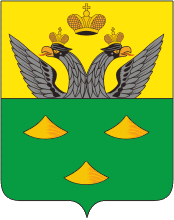 Бюджет для граждан: 
исполнение бюджета муниципального образования Балаганский район за 2022 год
Муниципальная программа 
«Поддержка и развитие малого и среднего предпринимательства в муниципальном образовании Балаганский район на 2019-2024 годы»
Цель муниципальной программы: создание благоприятных условий для развития малого и среднего предпринимательства на территории Балаганского района
План на 2022 год 30,0 тыс. руб., факт исполнения  30,0 тыс.руб. или 100,0 %.
             Доля  расходов МП в сумме расходов районного бюджета в 2022  году составляет 0,004%
Целевые группы пользователей:
Индивидуальные предприниматели Балаганского района
Члены Совета по развитию малого и среднего предпринимательства
Основное направление финансирования в 2022 году: проведение конкурса «На лучшее новогоднее оформление витрин и интерьеров залов предприятий торговли и общественного питания на территории Балаганского района» 30,0 тыс.рублей.
Цель проведения мероприятия: Улучшение привлекательности интерьеров залов предприятий торговли и общественного питания Балаганского района.
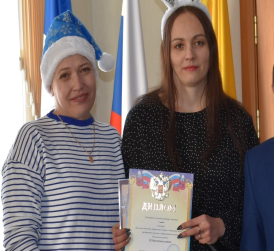 Сравнительная характеристика исполнения целевых показателей (индикаторов) муниципальной программы в 2022 году с 2021 годом
В рамках муниципальной программы реализованы следующие мероприятия:
Разработаны предложения по совершенствованию нормативной правовой базы, регулирующей развитие субъектов малого и среднего предпринимательства, применяющих  специальный налоговый режим.
Осуществлялась работа Совета по развитию малого и среднего предпринимательства МО Балаганский район.
Организован и проведен  онлайн-семинар на тему: «Изменение федерального и регионального законодательства в 2023 году для производителей сельхозпродукции, фермеров, индивидуальных предпринимателей, организаций – субъектов малого и среднего предпринимательства».
Подготовлена и размещена для субъектов малого и среднего предпринимательства, применяющих специальный налоговый режим, на официальном сайте администрации Балаганского района, в средствах массовой информации, социальных сетях, а также через рассылку на электронную почту, информация, необходимая для эффективной деятельности.
34
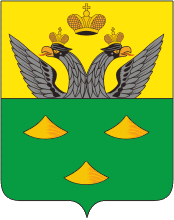 Бюджет для граждан: 
исполнение бюджета муниципального образования Балаганский район за 2022 год
Муниципальная программа 
«Повышение безопасности дорожного движения на территории муниципального образования Балаганский район на 2019-2024 годы»
Цель муниципальной программы: повышение безопасности дорожного движения на территории Балаганского района для обеспечения гарантий законных прав участников дорожного движения на безопасные условия движения
Целевые группы пользователей:
Работники учреждений образования района
Учащиеся общеобразовательных школ района
Сотрудники пункта полиции №2 МО МВД России «Заларинский»
План на 2022 год 151,2 тыс. руб., факт исполнения  151,2 тыс.руб. или 100,0 %.
             Доля  расходов МП в сумме расходов районного бюджета в 2022  году составляет 0,02%
Для достижения цели муниципальной программы привлечены финансовые средства  и осуществлены следующие мероприятия:
Приобретение макетов дорожной сети 
МБОУ Балаганская СОШ №2 100,0 тыс.руб.
Приобретение автозапчастей для автотранспортного средства  51,2 тыс.руб.
Сравнительная характеристика исполнения целевых показателей (индикаторов) муниципальной программы в 2022 году с 2021 годом
Муниципальная программа 
«Улучшение условий и охраны труда в муниципальном образовании Балаганский район 
на 2019-2024 годы»
Цель муниципальной программы:-
      -улучшение условий и охраны труда в организациях и учреждениях, расположенных на территории муниципального образования;
       -предупреждение и снижение производственного травматизма
Целевые группы пользователей:
Работники учреждений культуры
Работники учреждений образования
Работники органов МСУ и подведомственных им учреждений
План на 2022 год 1377,4 тыс. руб., факт исполнения  1377,4 тыс.руб. или 100,0 %.
             Доля  расходов МП в сумме расходов районного бюджета в 2022  году составляет 0,2%
Для достижения цели муниципальной программы привлечены финансовые средства  и осуществлены следующие мероприятия:
1.Проведение работы по улучшению условий и охраны труда в бюджетных организациях района 265,6 тыс. руб.
3.Приобретение автозапчастей для муниципального автотранспорта 186,1 тыс. руб.
2.Приобретение мебели для муниципальных учреждений  253,0 тыс. руб.
4.Приобретение оргтехники и оборудования  для муниципальных учреждений 2 04,6 тыс.руб.
5.Проведение обучения и проверка знаний требований по охране труда руководителей и специалистов организаций 101,5 тыс. руб.
6.Осуществление расходов на IT-технологии 127,8 тыс.руб.
7.Приобретение канцелярских товаров 238,8 тыс.руб.
Сравнительная характеристика исполнения целевых показателей (индикаторов) муниципальной программы в 2022 году с 2021 годом
35
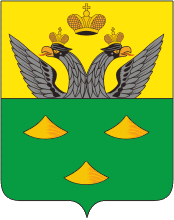 Бюджет для граждан: 
исполнение бюджета муниципального образования Балаганский район за 2022 год
«Муниципальная программа
«Защита окружающей среды в муниципальном образовании Балаганский район 
на 2019-2024 годы»
Цель муниципальной программы: Предотвращение вредного воздействия отходов на здоровье человека и окружающую среду и улучшение экологической обстановки на территории Балаганского  района
План на 2022 год 2136,6 тыс. руб., факт исполнения  2136,6 тыс.руб. или 100,0 %.
      Доля  расходов МП в сумме расходов районного бюджета в 2022  году составляет 0,31%
Целевые группы пользователей:
жители муниципального образования Балаганский район
Для достижения цели муниципальной программы  осуществлены следующие мероприятия и привлечены финансовые средства  в следующих объемах:
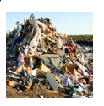 - выполнены маркшейдерские работы (топографическая съемка и определение объемов твердых коммунальных отходов) 300 тыс. руб.;
- осуществлялась ликвидация несанкционированных свалок 819,7 тыс. руб.;
- переданы полномочия поселениям на участие в организации деятельности по накоплению (в том числе раздельному накоплению), сбору, транспортированию, обработке, утилизации, обезвреживанию, захоронению твердых коммунальных отходов на территории муниципального образования Балаганский район 1016,9 тыс. руб.
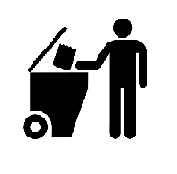 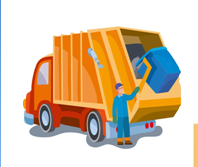 Сравнительная характеристика исполнения целевых показателей (индикаторов) муниципальной программы в 2022 году с 2021 годом
36
.
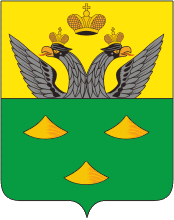 Бюджет для граждан: 
исполнение бюджета муниципального образования Балаганский район за 2022 год
Муниципальная программа 
«Энергосбережение и повышение энергетической эффективности на территории муниципального образования Балаганский район на 2019-2024 годы»
Цели  муниципальной программы:
-повышение эффективности использования энергоресурсов и обеспечение на этой основе снижения потребления топливно-энергетических ресурсов при соблюдении установленных санитарных правил и норм;
-сокращение расходов бюджета на финансирование оплаты коммунальных услуг; -повышение эффективности использования энергоресурсов и обеспечение на этой основе снижения потребления топливно-энергетических ресурсов при соблюдении установленных санитарных правил и норм;
-сокращение расходов бюджета на финансирование оплаты коммунальных услуг.
План на 2022 год 5161,2 тыс. руб., факт исполнения 5161,2 тыс.руб.  или 100,0%.
      Доля  расходов  МП в  сумме расходов районного бюджета в 2022 году  составляет 0,8 %.
Целевые группы пользователей:
 Работники учреждений образования Балаганского района
Работники учреждений культуры Балаганского района
Работники  администрации  муниципального образования Балаганский район и ее структурных подразделений
Для достижения целей муниципальной программы  осуществлены следующие мероприятия и привлечены финансовые средства  в следующих объемах:
Финансирование мероприятий муниципальной программы осуществлялось за счет средств областного и районного бюджетов.
За счет средств областного бюджета  на реализацию мероприятий МП направлено 2517,5 тыс. руб., за счет районного бюджета  2643,7 тыс.руб.
Приобретены материалы и оборудование для выполнения текущего ремонта объектов теплоснабжения учреждений образования и культуры на сумму 2 517,5 тыс. руб. за счет средств областного бюджета и 691,1 тыс.руб. за счет средств районного бюджета.
За счет средств районного бюджета приобретены резервные источники бесперебойного питания на сумму 677,0 тыс. руб., в том числе для МБОУ Заславская СОШ 431,1 тыс. руб., МКДОУ Коноваловский детский сад 245,9 тыс. руб.
За счет средств районного бюджета выполнены работы по текущему ремонту объектов теплоснабжения  на сумму 920,2 тыс. руб., в том числе МКДОУ Заславский детский сад 100,5 тыс. руб., МБОУ Биритская СОШ 149,9 тыс. руб., МБОУ Заславская СОШ 50,2 тыс. руб., МБОУ Коноваловская СОШ 483,3 тыс. руб. МКДОУ Балаганский детский сад №3 33,3 тыс. руб., МБОУ Балаганская СОШ №1 103,0 тыс. руб.; проведен ремонт  кровли МБОУ Тарнопольская СОШ  100 тыс.руб.; приобретены энергосберегающие светильники в  МКДОУ Балаганский детский сад №4  на сумму 10,4 тыс. руб.; проведено обучение работников учреждений образования Правилам технической эксплуатации тепловых энергоустановок в сумме 100 тыс. руб.и др.расходы
Сравнительная характеристика исполнения целевых показателей (индикаторов) муниципальной программы в 2022 году с 2021 годом
37
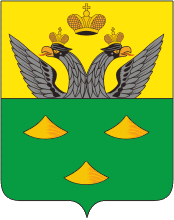 Бюджет для граждан: 
исполнение бюджета муниципального образования Балаганский район за 2022 год
Муниципальная программа 
              «Улучшение качества жизни граждан пожилого возраста в муниципальном образовании Балаганский район на 2019-2024 годы»
Цель муниципальной программы: 
повышение продолжительности, уровня и качества жизни людей пожилого возраста
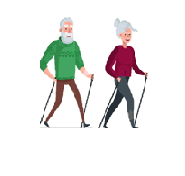 План на 2022 год 40,4 тыс. руб., факт исполнения  40,4тыс.руб. или 100,0 %.
             Доля  расходов МП в сумме расходов районного бюджета в 2022  году составляет 0,01%
Целевые группы пользователей:
граждане Балаганского района пожилого возраста
Для достижения цели муниципальной программы  осуществлены  мероприятия, посвященные Дню пожилого человека и привлечены финансовые средства в сумме 40,4 тыс.руб.
Сравнительная характеристика исполнения целевых показателей (индикаторов) муниципальной программы в 2022 году с 2021 годом
Муниципальная программа 
«Доступная среда для инвалидов и маломобильных групп населения муниципального образования Балаганский район на 2019-2024 годы»
Цель муниципальной программы: создание для инвалидов и других маломобильных групп населения Балаганского района доступной и комфортной среды жизнедеятельности.
Целевые группы пользователей: инвалиды и маломобильные группы населения Балаганского района
План на 2022 год 62,4 тыс. руб., факт исполнения  61,5 тыс.руб. или 98,6 %.
             Доля  расходов МП в сумме расходов районного бюджета в 2022  году составляет 0,01%
Для достижения цели муниципальной программы привлечены финансовые средства  и осуществлены следующие мероприятия:
установлена кнопка вызова персонала МБУК МОБ Балаганского района в сумме 18,0 тыс. руб., оборудован вход в здание МБОУ Балаганская СОШ №1 в сумме 30,0 тыс. руб., в здании администрации Балаганского района  установлены знаки  и указатели для инвалидов  и маломобильных групп населения в сумме  13,5 тыс. руб.
Сравнительная характеристика исполнения целевых показателей (индикаторов) муниципальной программы в 2022 году с 2021 годом
38
.
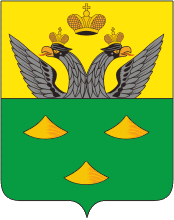 Бюджет для граждан: 
исполнение бюджета муниципального образования Балаганский район за 2022 год
Муниципальная программа 
«Развитие физической культуры и спорта в муниципальном образовании 
Балаганский района на 2019-2024 годы»
План на 2022 год 4409,4 тыс. руб., факт исполнения 4409,4 тыс.руб.  или 100,0%.
      Доля  расходов  МП в  сумме расходов районного бюджета в 2022 году  составляет 0,64 %.
Цель  муниципальной программы:
обеспечение максимальной вовлеченности населения муниципального образования Балаганский район в систематические занятия физкультурой и повышение эффективности подготовки спортсменов
Целевые группы пользователей:
население Балаганского района в возрасте  от 3 лет и более лет;
спортсмены и лица,  занимающиеся физкультурой и спортом
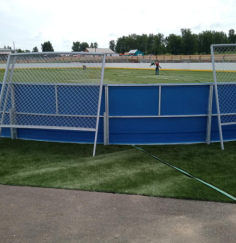 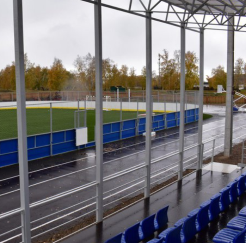 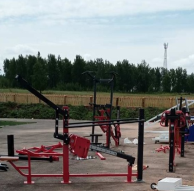 Для достижения целей муниципальной программы  осуществлены следующие мероприятия и привлечены финансовые средства  в следующих объемах:
Финансирование мероприятий муниципальной программы осуществлялось за счет средств областного и районного бюджетов.
    За счет средств областного бюджета  на реализацию мероприятий МП направлено 3 644,5 тыс. руб., за счет районного бюджета  764,9 тыс.руб.
В рамках реализации мероприятий по подпрограмме 1 проведены мероприятия с привлечением  разных возрастов и групп населения на общую сумму 450,2 тыс.руб., в том числе: турниры по боксу, волейболу, легкой атлетике.     
    Проведены районные соревнования в спортивной эстафете «Папа, мама я –спортивная семья», лыжная гонка «Лыжня России», Всероссийская акция «День здоровья», «День бега», «Кросс нации», «День ходьбы» и другие социально значимые спортивные мероприятия.
По подпрограмме 2 проведены работы по оборудованию площадки физкультурно-оздоровительного комплекса отрытого типа (ФОКОТ) п. Балаганск на сумму 3 417,5 тыс. руб., в том числе за счет средств областного бюджета на сумму 3 246,6 тыс. руб.,  за счет средств районного бюджета на сумму 170,9 тыс. руб. 
  За счет средств районного бюджета  приобретены спортивная форма  на сумму 85,0 тыс. руб. и спортинвентарь на сумму 5,5 тыс. руб., осуществлено технологическое присоединение энергопринимающих устройств ФОКОТа на сумму 32,4 тыс. руб.
По подпрограмме 2 для МБОУ ДО Балаганский ЦДТ приобретено спортивное оборудование и инвентарь  на сумму 418,8 тыс. руб., в том числе за счет средств областного бюджета 397,9 тыс. руб., за счет средств районного бюджета 20,9 тыс. руб.
Сравнительная характеристика исполнения целевых показателей (индикаторов) муниципальной программы в 2022 году с 2021 годом
39
.
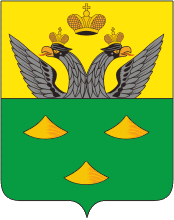 Бюджет для граждан: 
исполнение бюджета муниципального образования Балаганский район за 2022 год
Муниципальная программа 
«Управление муниципальными финансами муниципального образования 
Балаганский район на 2019-2024 годы»
Цель  муниципальной программы:
повышение качества управления муниципальными финансами муниципального образования Балаганский район
План на 2022 год 143989,6 тыс. руб., факт исполнения 143781,0 тыс.руб.  или 99,9%.
      Доля  расходов  МП в  сумме расходов районного бюджета в 2022 году  составляет 20,8 %.
Тыс.руб.
Целевые группы пользователей:
 работники органов МСУ администрации Балаганского района и муниципальных учреждений, находящихся в их ведении;
работники  органов МСУ поселений Балаганского района и учреждений культуры, находящихся в их ведении
Для достижения целей муниципальной программы  осуществлены следующие мероприятия и привлечены финансовые средства  в следующих объемах:
В рамках исполнения подпрограммы 1 выплачена заработная плата с начислениями на нее работникам  органов ОМСУ и муниципальных учреждений, находящихся в их ведении в сумме 73 539,0 тыс. руб., оплачены расходы по автоматизации процесса учета в сумме 1 935,0 тыс. руб. и расходы по ЖКУ в сумме 51,0 тыс. руб.
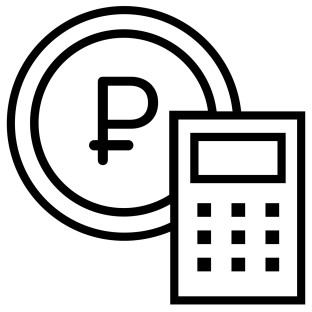 В рамках  исполнения подпрограммы 2 из районного бюджета перечислена дотация на выравнивание бюджетной обеспеченности поселений района в сумме 68 237,4 тыс.руб., в том числе за счет средств субвенции из областного бюджета в сумме 57 187,9 тыс.руб., за счет средств районного бюджета 11 049,5 тыс.руб., а также оплачены расходы на исполнение полномочий 18,6 тыс.руб.
Сравнительная характеристика исполнения целевых показателей (индикаторов) муниципальной программы в 2022 году с 2021 годом
Мероприятия по муниципальной программе  реализованы не в полном объеме в виду сложившейся экономии средств по состоянию на 01.01.2023г.  в сумме 208,6 тыс.руб., в том числе: по подпрограмме 1 -202,5 тыс.руб., по подпрограмме  3 - 6,1 тыс.руб.
40
.
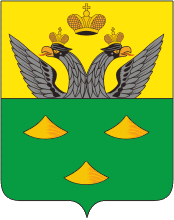 Бюджет для граждан: 
исполнение бюджета муниципального образования Балаганский район за 2022 год
Муниципальная программа 
«Управление муниципальным имуществом муниципального образования 
Балаганский район на 2019-2024 годы»
Цель  муниципальной программы: повышение  эффективности управления и распоряжения муниципальным имуществом
План на 2022 год 6296,9 тыс. руб., факт исполнения 6228,8 тыс.руб.  или 98,9%.
      Доля  расходов  МП в  сумме расходов районного бюджета в 2022 году  составляет 0,9%.
Целевые группы пользователей:
 землепользователи;
арендаторы земельных участков;
работники Управления муниципальным имуществом и земельными отношениями муниципального образования Балаганский район;
работники МКУ Управление архитектуры и градостроительства муниципального образования Балаганский район
Для достижения целей муниципальной программы  осуществлены следующие мероприятия и привлечены финансовые средства  в следующих объемах:
Проведен капитальный ремонт муниципального жилого фонда на сумму 816,6 тыс. руб.
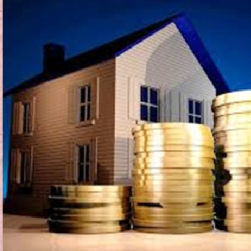 Обеспечение деятельности Управления муниципальным имуществом и земельными отношениями за 2022 год составило 5163,7 тыс. руб., в том числе  выплата заработной платы с начислениями на нее 4387,6 тыс.руб., медицинский осмотр работников  35,5 тыс. руб.
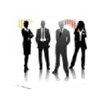 Поставлены на государственный кадастровый учет и проведена государственная регистрация права муниципальной собственности объектов  недвижимости  на сумму  248,5 тыс. руб.
Сравнительная характеристика исполнения целевых показателей (индикаторов) муниципальной программы в 2022 году с 2021 годом
Мероприятия по муниципальной программе  реализованы не в полном объеме в виду сложившейся экономии средств по состоянию на 01.01.2023г.  в сумме 68,1 тыс.руб.
41
.
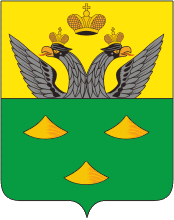 Бюджет для граждан: 
исполнение бюджета муниципального образования Балаганский район за 2022 год
Муниципальная программа 
«Аппаратно-программный комплекс «Безопасный город» в муниципальном образовании Балаганский район на 2020-2024 годы»
План на 2022 год 6532,7 тыс. руб., факт исполнения 6503,6 тыс.руб.  или 99,6%.
      Доля  расходов  МП в  сумме расходов районного бюджета в 2022 году  составляет 0,94%.
Цели  муниципальной программы:
-повышение безопасности муниципального образования Балаганский район, снижение рисков возникновения пожаров, аварийных ситуаций, травматизма и гибели людей для предупреждения и ликвидации чрезвычайных ситуаций; 
-совершенствование системы профилактических мер антитеррористической и антиэкстремистской направленности;
-предупреждение террористических и экстремистских проявлений на территории района;
-сведение к минимуму проявлений терроризма и экстремизма на территории района;
-усиление антитеррористической защищенности объектов социальной сферы
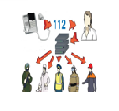 Целевые группы пользователей:
-жители Балаганского района;
-сотрудники пункта полиции №2 (дислокация р.п.Балаганск) МО МВД России «Заларинский»;
-работники МКУ Управление образования района ;
-работники образовательных учреждений района
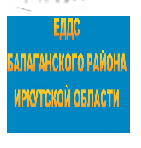 Для достижения целей муниципальной программы  осуществлены следующие мероприятия и привлечены финансовые средства  в следующих объемах:
3.другие расходы на обеспечение деятельности МКУ «Единая дежурно-диспетчерская служба муниципального образования Балаганский район» за 2022 год составили 6184,8 тыс. руб., в том числе: выплата заработной платы с начислениями на нее 5758,2 тыс. руб., повышение квалификации работников  114,5 тыс. руб., приобретение запрещающих знаков  50,0 тыс. руб.
1.На обслуживание автоматизированной системы централизованного оповещения ГО и ЧС за счет средств районного бюджета направлено 177,8 тыс. руб.
2.На техническое обслуживание системы обеспечения вызова экстренных оперативных служб по единому номеру «112» за счет средств районного бюджета направлено 141,0 тыс. руб.
Сравнительная характеристика исполнения целевых показателей (индикаторов) муниципальной программы в 2022 году с 2021 годом
Мероприятия по муниципальной программе  реализованы не в полном объеме в виду сложившейся экономии средств по состоянию на 01.01.2023г.  в сумме 68,1 тыс.руб.
42
.
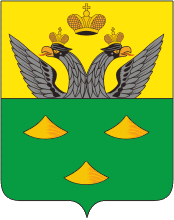 Бюджет для граждан: 
исполнение бюджета муниципального образования Балаганский район за 2022 год
Муниципальная программа 
«Противодействие коррупции в муниципальном образовании Балаганский район 
на 2020-2024 годы»
Цели  муниципальной программы:
    -разработка и совершенствование правовой базы в целях создания условий для повышения уровня правосознания граждан и популяризации антикоррупционных стандартов поведения, основанных на знаниях общих прав и обязанностей, совершенствование организационных основ противодействия коррупции;
   -активизация антикоррупционного просвещения граждан;
   -снижение уровня коррупции, ее влияния на активность и эффективность деятельности органов местного самоуправления муниципального образования Балаганский район и повседневную жизнь граждан;
   -обеспечение защиты прав и законных интересов граждан;
   -формирование у населения нетерпимости к коррупционному поведению;
   -создание системы мер по предупреждению коррупционных проявлений
План на 2022 год 3,6 тыс. руб., факт исполнения 3,6 тыс.руб.  или 100,0%.
      Доля  расходов  МП в  сумме расходов районного бюджета в 2022 году  составляет 0,001%.
Целевые группы пользователей:
-работники органов МСУ муниципального образования Балаганский район
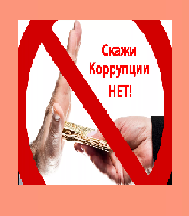 Для достижения целей муниципальной программы  осуществлены следующие мероприятия и привлечены финансовые средства  в следующих объемах:
Курсы по повышению квалификации по вопросам противодействия коррупции  3,6 тыс. руб.
Сравнительная характеристика исполнения целевых показателей (индикаторов) муниципальной программы в 2022 году с 2021 годом
43
;
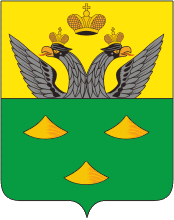 Бюджет для граждан: 
исполнение бюджета муниципального образования Балаганский район за 2022 год
Муниципальная программа 
«Профилактика правонарушений на территории муниципального образования Балаганский район 
на 2019 - 2024 годы»
Цель муниципальной программы:
совершенствование системы профилактики правонарушений и охраны общественного порядка на территории района
План на 2022 год 9,0 тыс. руб., факт исполнения  9,0 тыс. руб. или 100,0 %.
             Доля  расходов МП в сумме расходов районного бюджета в 2022  году составляет 0,001%
Целевые группы пользователей:
Сотрудники пункта полиции №2 МО МВД России «Заларинский»
Финансовые средства использованы на финансирование основного мероприятия муниципальной  программы:  размещение баннеров, плакатов, информационных буклетов, направленных на профилактику правонарушений, преступлений, групповых преступлений
Сравнительная характеристика исполнения целевых показателей (индикаторов) муниципальной программы в 2022 году с 2021 годом
Муниципальная программа 
«Профилактика правонарушений среди несовершеннолетних на территории муниципального образования Балаганский район на 2019 - 2024 годы»
Цель муниципальной программы:-
совершенствование системы профилактики безнадзорности и правонарушений несовершеннолетних на территории района
Целевые группы пользователей:
Работники учреждений образования
Сотрудники пункта полиции №2 МО МВД России «Заларинский»
Дети и подростки Балаганского района
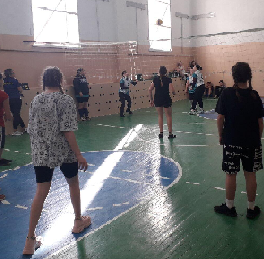 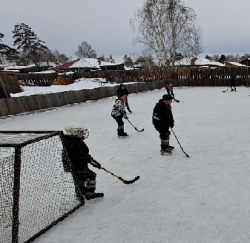 План на 2022 год  8,4 тыс. руб., факт исполнения  8,4 тыс.руб. или 100,0 %.
             Доля  расходов МП в сумме расходов районного бюджета в 2022  году составляет  0,001%
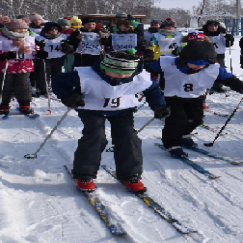 Финансовые средства направлены на финансирование основного мероприятия муниципальной программы: изготовление и размещение баннеров, плакатов, буклетов, стендов для профилактики правонарушений и преступлений среди несовершеннолетних
Сравнительная характеристика исполнения целевых показателей (индикаторов) муниципальной программы в 2022 году с 2021 годом
44
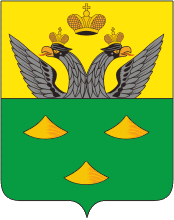 Бюджет для граждан: 
исполнение бюджета муниципального образования Балаганский район за 2022 год
IV. Исполнение непрограммых направлений деятельности районного бюджета
45
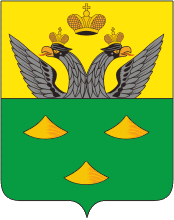 Бюджет для граждан: 
исполнение бюджета муниципального образования Балаганский район за 2022 год
Общий объем расходов на реализацию непрограммных направлений деятельности утвержден в сумме 21 млн. 484,5 тыс. руб., исполнение составило 21 млн. 224,6 тыс. руб. или 98,8%.
Исполнение по отдельным показателям непрограммых направлений деятельности представлен в нижеприведенной таблице:
              
                                                                                                                                                                                                  (тыс.руб.)
46
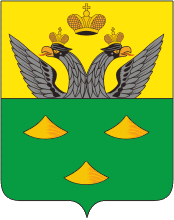 Бюджет для граждан: 
исполнение бюджета муниципального образования Балаганский район за 2022 год
V. Глоссарий
47
Бюджет для граждан: 
исполнение бюджета муниципального образования Балаганский район за 2022 год
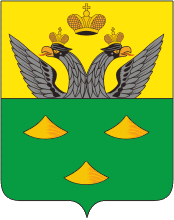 Бюджет - форма образования и расходования денежных средств, предназначенных для финансового обеспечения задач и функций государства и местного самоуправления ( в нашей брошюре - это бюджет муниципального района -  собственный бюджет муниципального образования Балаганский район);
консолидированный бюджет - свод бюджетов бюджетной системы Российской Федерации на соответствующей территории (за исключением бюджетов государственных внебюджетных фондов) без учета межбюджетных трансфертов между этими бюджетами (в нашей брошюре - это свод местных бюджетов муниципальных образований, находящихся на территории муниципального образования Балаганский район: муниципального района и 7 сельских поселений);
бюджетная система Российской Федерации  - это совокупность бюджетов государства, административно-территориальных образований, самостоятельных в бюджетном отношении государственных учреждений и фондов, основанная на экономических отношениях, государственном устройстве и правовых нормах (в нашей брошюре- это  совокупность бюджетов муниципального образования Балаганский район и поселений, расположенных на территории Балаганского района);
расходные обязательства - обусловленные законом, иным нормативным правовым актом, договором или соглашением обязанности публично-правового образования (Российской Федерации, субъекта Российской Федерации, муниципального образования) или действующего от его имени казенного учреждения предоставить физическому или юридическому лицу, иному публично-правовому образованию, субъекту международного права средства из соответствующего бюджета; (в нашей брошюре – это обязательства бюджета муниципального образования Балаганский район в соответствии с решением Думы Балаганского района «О бюджете муниципального образования Балаганский район на 2022 год и на плановый период 2023 и 2024 годов»);
заемщик - сторона кредитных отношений, получающая средства в пользование (в ссуду) и обязанная их возвратить в установленный срок и уплатить ссудный процент (в нашей брошюре – это  бюджет муниципального образования Балаганский район);
долговая устойчивость - состояние, структура и сумма задолженности, позволяющие заемщику в полном объеме выполнять обязательства по погашению и обслуживанию этой задолженности, исключающие нанесение ущерба социально-экономическому развитию и необходимость ее списания и (или) реструктуризации (Бюджет муниципального образования Балаганский район не имеет задолженности по бюджетным кредитам);
бюджетный процесс - регламентируемая законодательством Российской Федерации деятельность органов государственной власти, органов местного самоуправления и иных участников бюджетного процесса по составлению и рассмотрению проектов бюджетов, утверждению и исполнению бюджетов, контролю за их исполнением, осуществлению бюджетного учета, составлению, внешней проверке, рассмотрению и утверждению бюджетной отчетности ;
48
Бюджет для граждан: 
исполнение бюджета муниципального образования Балаганский район за 2022 год
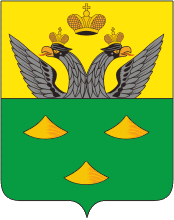 бюджетные инвестиции - бюджетные средства, направляемые на создание или увеличение за счёт средств бюджета стоимости муниципального имущества Балаганского района;
доходы  бюджета - поступающие в бюджет денежные средства, за исключением средств, являющихся в соответствии с Бюджетным  кодексом  Российской Федерации источниками финансирования дефицита бюджета (в нашей брошюре-это доходы, утвержденные приложениями 1, 2 к решению Думы  о бюджете на 2022-2024 годы, см. по ссылке: https://adminbalagansk.ru/index.php?main_id=35&part_id=328&type=rd&year=2021);
расходы бюджета - выплачиваемые из бюджета денежные средства, за исключением средств, являющихся в соответствии с Бюджетным кодексом Российской Федерации источниками финансирования дефицита бюджета (в нашей брошюре-это доходы, утвержденные приложениями 7, 8 к решению Думы  о бюджете на 2022-2024 годы, см. по ссылке: https://adminbalagansk.ru/index.php?main_id=35&part_id=328&type=rd&year=2021);
дефицит бюджета - превышение расходов бюджета над его доходами;
профицит бюджета - превышение доходов бюджета над его расходами;
главный распорядитель бюджетных средств бюджета - орган местного самоуправления, орган местной администрации, указанный в ведомственной структуре расходов бюджета, имеющие право распределять бюджетные ассигнования и лимиты бюджетных обязательств между подведомственными распорядителями и (или) получателями бюджетных средств, если иное не установлено Бюджетным кодексом Российской Федерации (относительно бюджета муниципального образования Балаганский район–это МКУ Управление культуры, МКУ Управление Образования,  Финансовое управление, администрация Балаганского района, Дума Балаганского района, КСП МО Балаганский район; см. по ссылке:https://adminbalagansk.ru/index.php?main_id=35&part_id=328&type=rd&year=2021);
оценка долговой устойчивости – производится в соответствии со статьей 107.1.»Оценка долговой устойчивости субъекта Российской Федерации (муниципального образования) Бюджетного кодекса Российской Федерации с использованием ряда определенных показателей;
ведомственная структура расходов бюджета - распределение бюджетных ассигнований, предусмотренных решением о бюджете, по главным распорядителям бюджетных средств, разделам, подразделам, целевым статьям, группам (группам и подгруппам) видов расходов бюджетов либо по главным распорядителям бюджетных средств, разделам, подразделам и (или) целевым статьям муниципальным программам и непрограммным направлениям деятельности);
49
Бюджет для граждан: 
исполнение бюджета муниципального образования Балаганский район за 2022 год
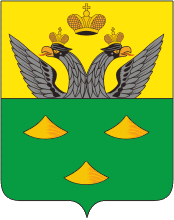 получатель бюджетных средств  - орган местного самоуправления, орган местной администрации, находящееся в ведении главного распорядителя (распорядителя) бюджетных средств казенное учреждение, имеющие право на принятие и (или) исполнение бюджетных обязательств от имени публично-правового образования за счет средств бюджета МО Балаганский район, если иное не установлено Бюджетным кодексом Российской Федерации (в нашей брошюре – это все муниципальные учреждения Балаганского района);
главный администратор доходов бюджета - определенный в соответствии с Бюджетным кодексом Российской Федерации орган местного самоуправления, орган местной администрации и являющиеся администраторами доходов бюджета (перечень главных администраторов доходов  утвержден постановлением администрации Балаганского района  от 29.10.2021г. №520; см. по ссылке: https://adminbalagansk.ru/index.php?main_id=35&part_id=328&type=post&year=2021);
главный администратор источников финансирования дефицита бюджета - определенный в соответствии с Бюджетным кодексом Российской Федерации орган местного самоуправления, орган местной администрации, являющиеся администраторами источников финансирования дефицита бюджета (перечень главных администраторов источников финансирования дефицита бюджета  утвержден постановлением администрации Балаганского района  от 10.11.2021г. №529; см. по ссылке: https://adminbalagansk.ru/index.php?main_id=35&part_id=328&type=post&year=2021);
условно утверждаемые (утвержденные) расходы - это не распределенные в плановом периоде в соответствии с классификацией расходов бюджетов бюджетные ассигнования (в расходах в плановом периоде условно утвержденные расходы запланированы на 2023 и 2024 годы соответственно в  объеме 2,5 и 5 процентов от общего объема расходов бюджета (без учета расходов бюджета, предусмотренных за счет межбюджетных трансфертов из других бюджетов бюджетной системы Российской Федерации, имеющих целевое назначение;
бюджетные инвестиции - бюджетные средства, направляемые на создание или увеличение за счёт средств бюджета стоимости муниципального имущества;
межбюджетные отношения - взаимоотношения между публично-правовыми образованиями по вопросам регулирования бюджетных правоотношений, организации и осуществления бюджетного процесса ( в нашей брошюре – это взаимоотношения, возникающие между муниципальным районом и поселениями района);
межбюджетные трансферты– это средства, предоставляемые одним бюджетом бюджетной системы Российской Федерации другому бюджету бюджетной системы Российской Федерации (в нашей брошюре- это межбюджетные трансферты, которые предоставляются бюджету муниципального района из областного бюджета в виде дотаций, субсидий, субвенций и бюджетов поселений на исполнение полномочий на основании заключенных соглашений, а также средства, которые передаются из бюджета муниципального района бюджету поселения и наоборот);
0
50
Бюджет для граждан: 
исполнение бюджета муниципального образования Балаганский район за 2022 год
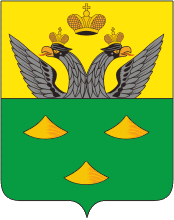 дотации - межбюджетные трансферты, предоставляемые на безвозмездной и безвозвратной основе без установления направлений их использования;
субсидии - межбюджетные трансферты, предоставляемые бюджетам муниципальных образований в целях софинансирования расходных обязательств, возникающих при выполнении полномочий органов местного самоуправления по вопросам местного значения ;
субвенции - межбюджетные трансферты, предоставляемые местным бюджетам в целях финансового обеспечения расходных обязательств муниципальных образований, возникающих при выполнении государственных полномочий Российской Федерации, субъектов Российской Федерации, переданных для осуществления органам местного самоуправления в установленном порядке (в бюджете муниципального района - это субвенции на осуществление ряда переданных полномочий  по предоставлению мер социальной поддержки многодетным и малоимущим семьям, по предоставлению мер социальной поддержки многодетным и малоимущим семьям, по хранению, комплектованию, учету и использованию архивных документов, относящихся к государственной собственности Иркутской области и другие.
4
51
Бюджет для граждан: 
исполнение бюджета муниципального образования Балаганский район за 2022 год
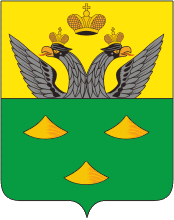 Подготовлено Финансовым управлением Балаганского района Иркутской области

Контакты:
666391, Иркутская область, 
п.Балаганск, ул.Ангарская, 91

Тел. (39548) 50-7-37


Тел./факс (39548) 50-5-66



Электронный адрес: fin15@qfu.ru
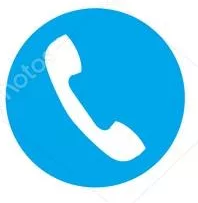 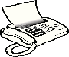 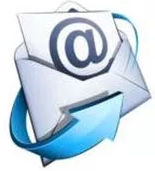 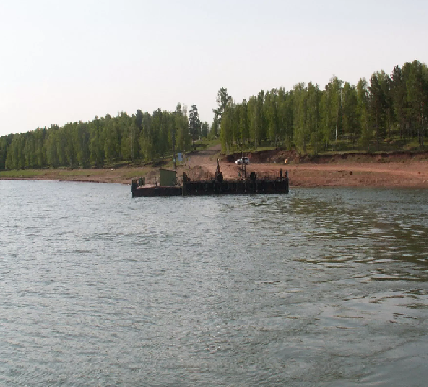 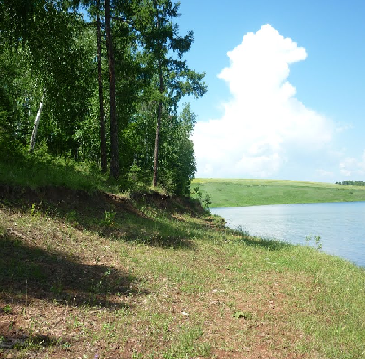 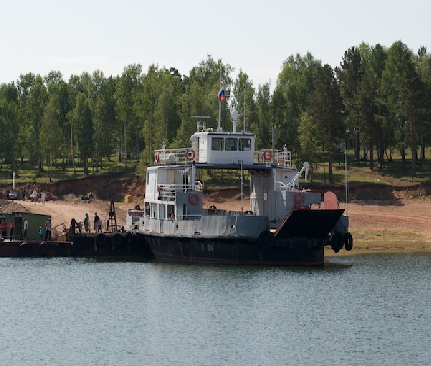 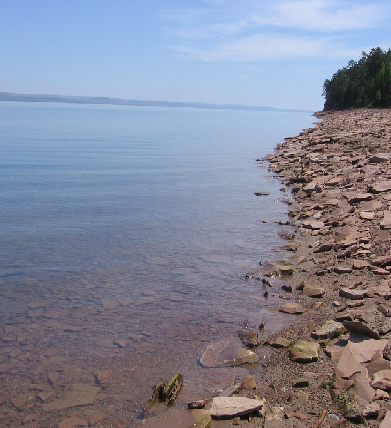 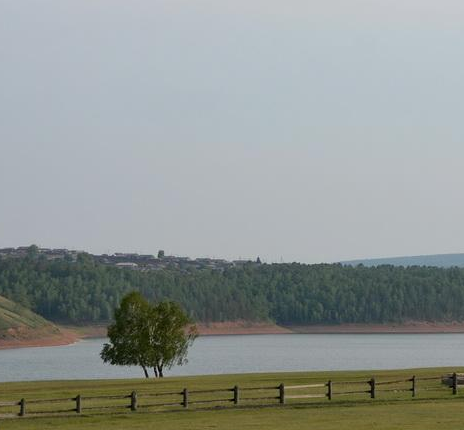 52
Спасибо за внимание !
53